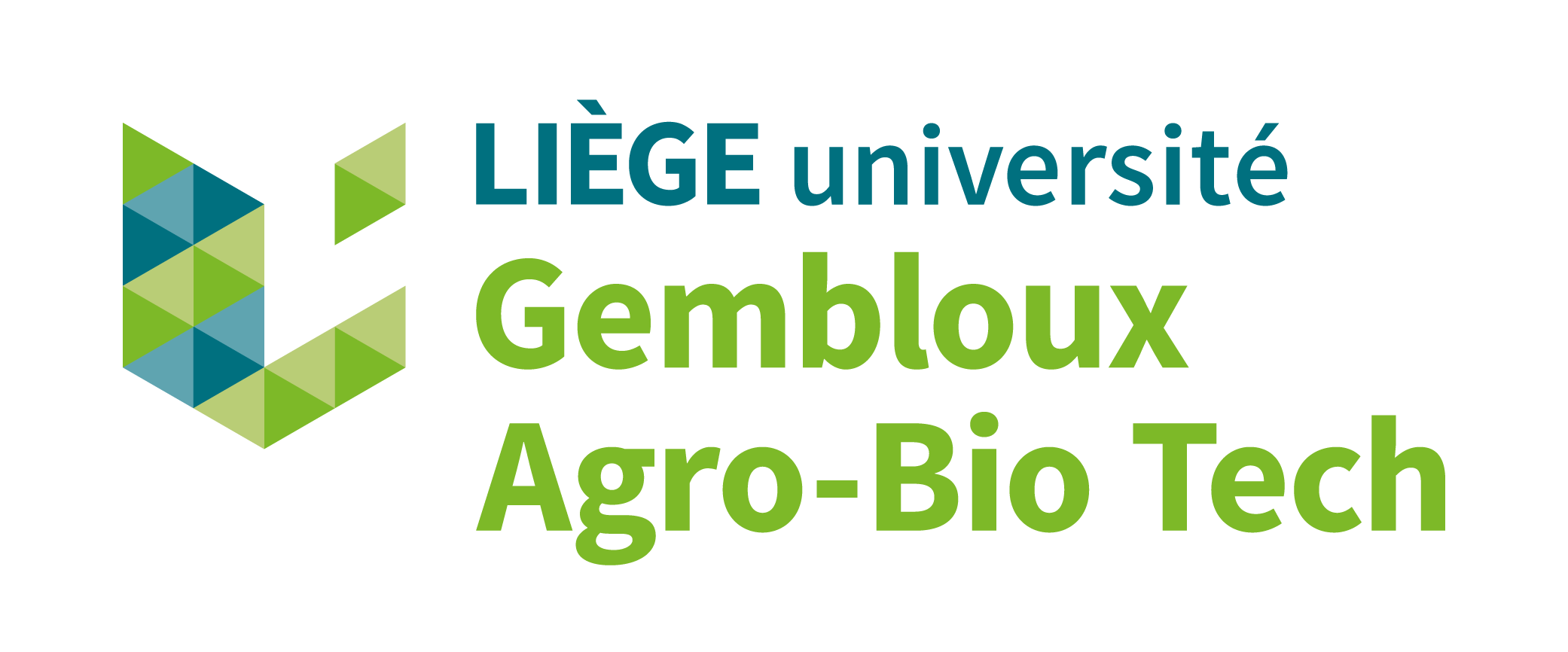 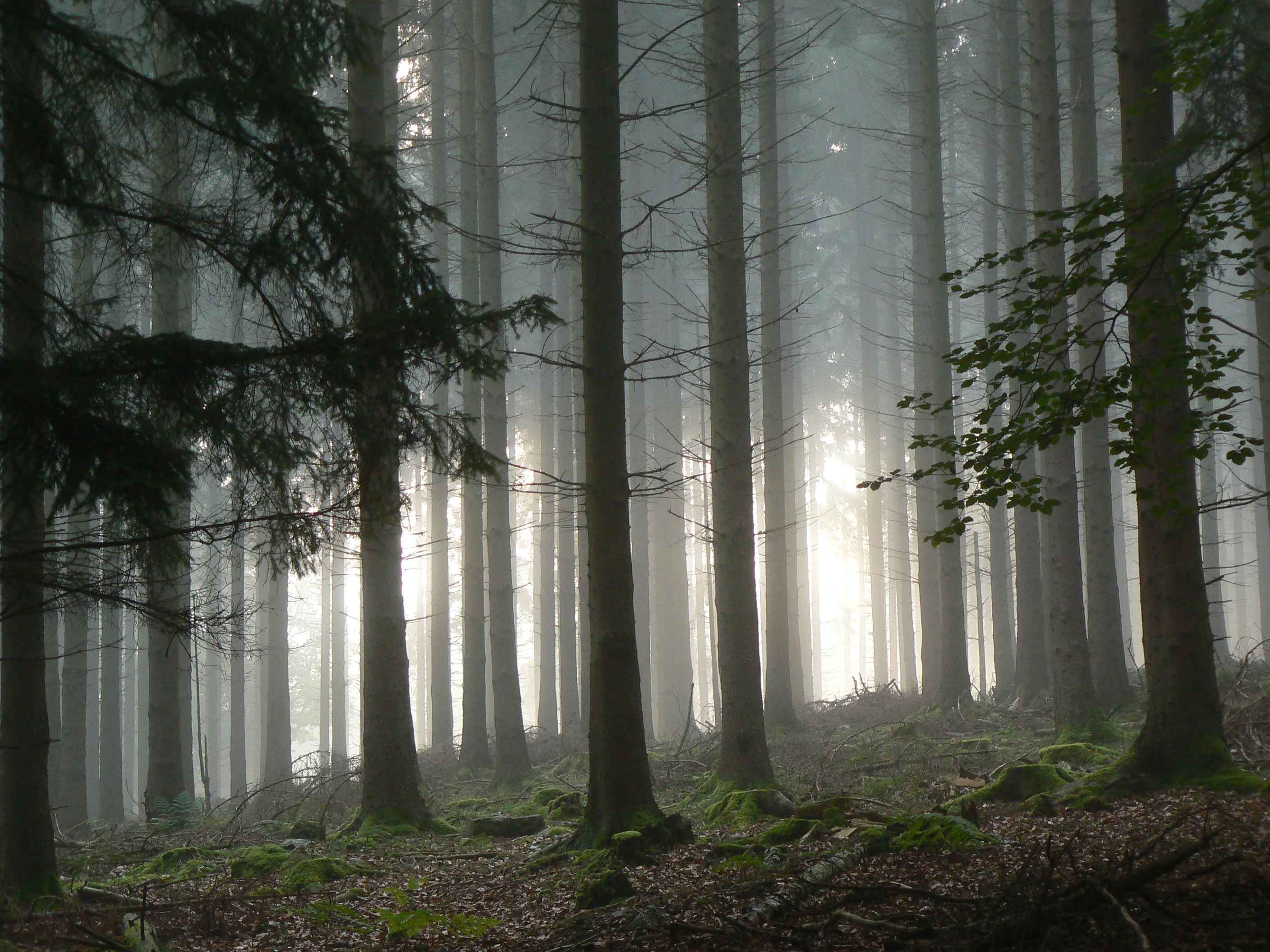 From the simulation of forest plantation dynamics to the quantification of bark-stripping damage by ungulates
Gauthier Ligot, Thibaut Gheysen, Jérôme Perin, Romain Candaele, François de Coligny, Alain Licoppe, Philippe Lejeune
FOREM 2023
Grenoble
[Speaker Notes: Sujet de recherche périphérique depuis longtemps]
Bark-stripping damage
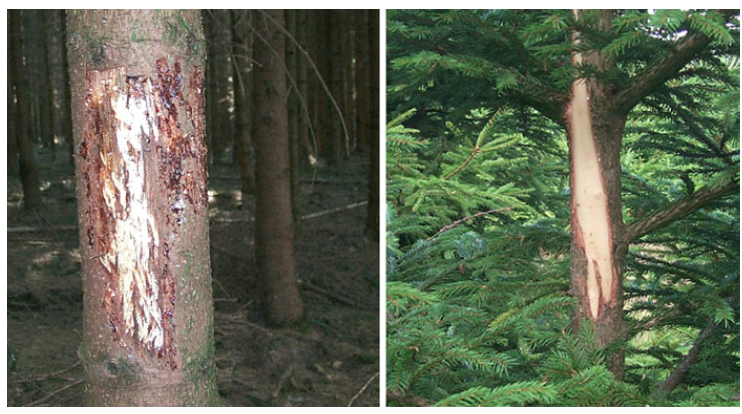 Excessive ungulate densities induce different damage
Including bark-stripping damage
Wounded tissues often get infected (Stereum sanguinolentum)
Rot might develop in the stems
Particularly for Norway spruce
Timber production losses
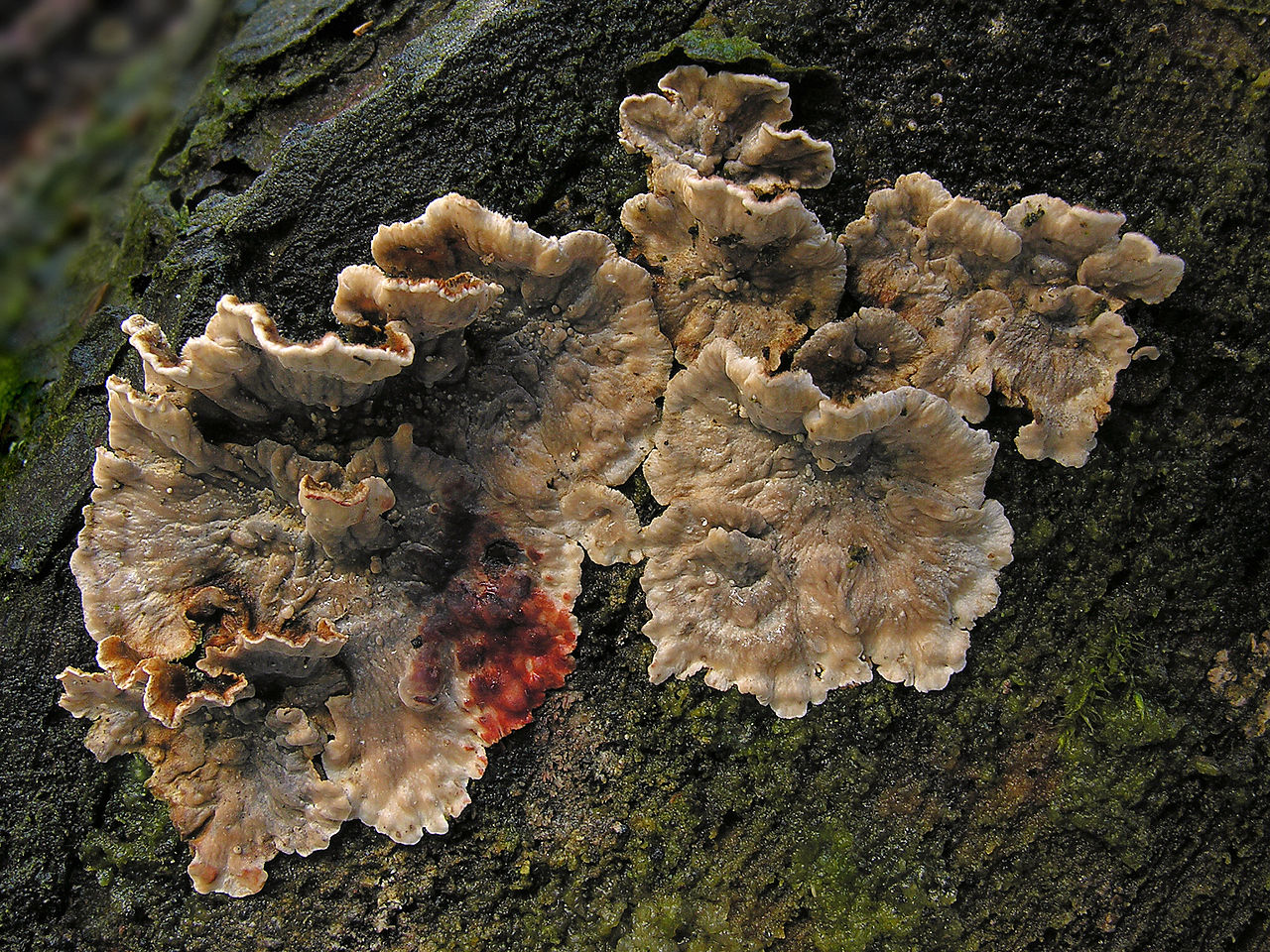 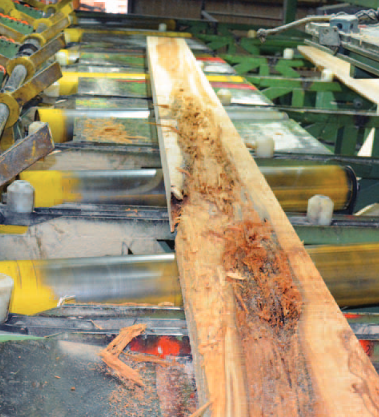 Protections against bark-stripping damage
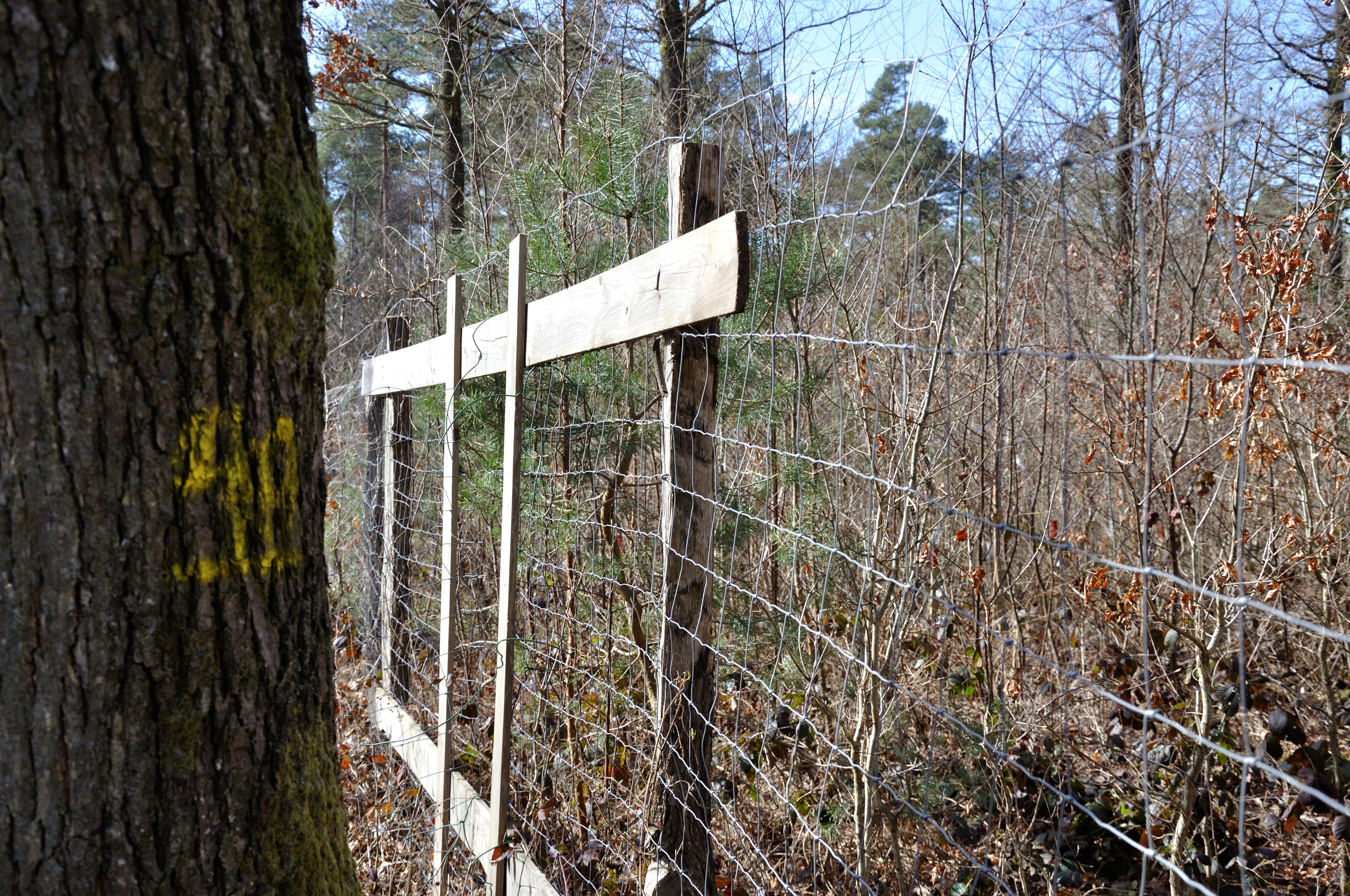 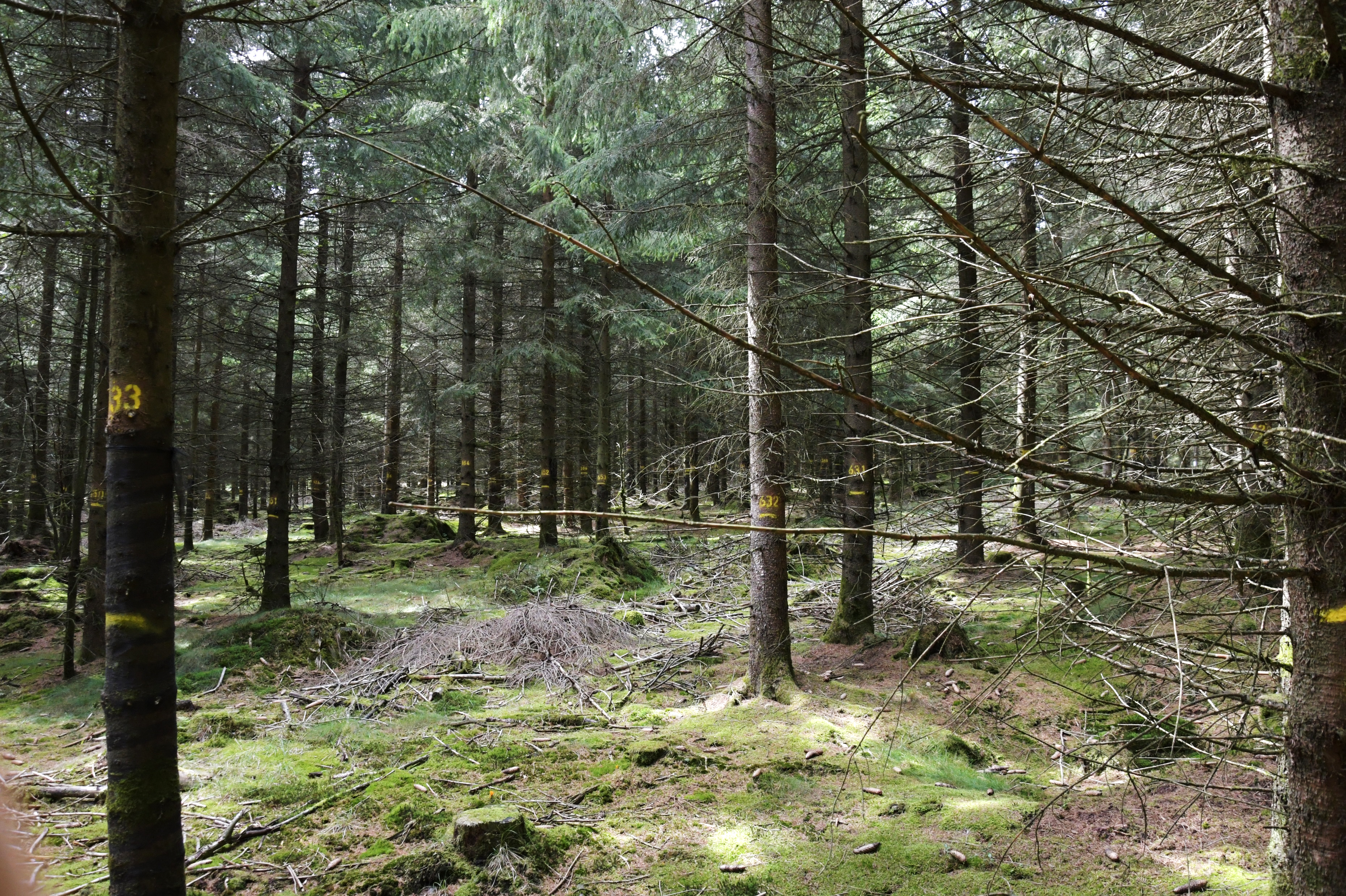 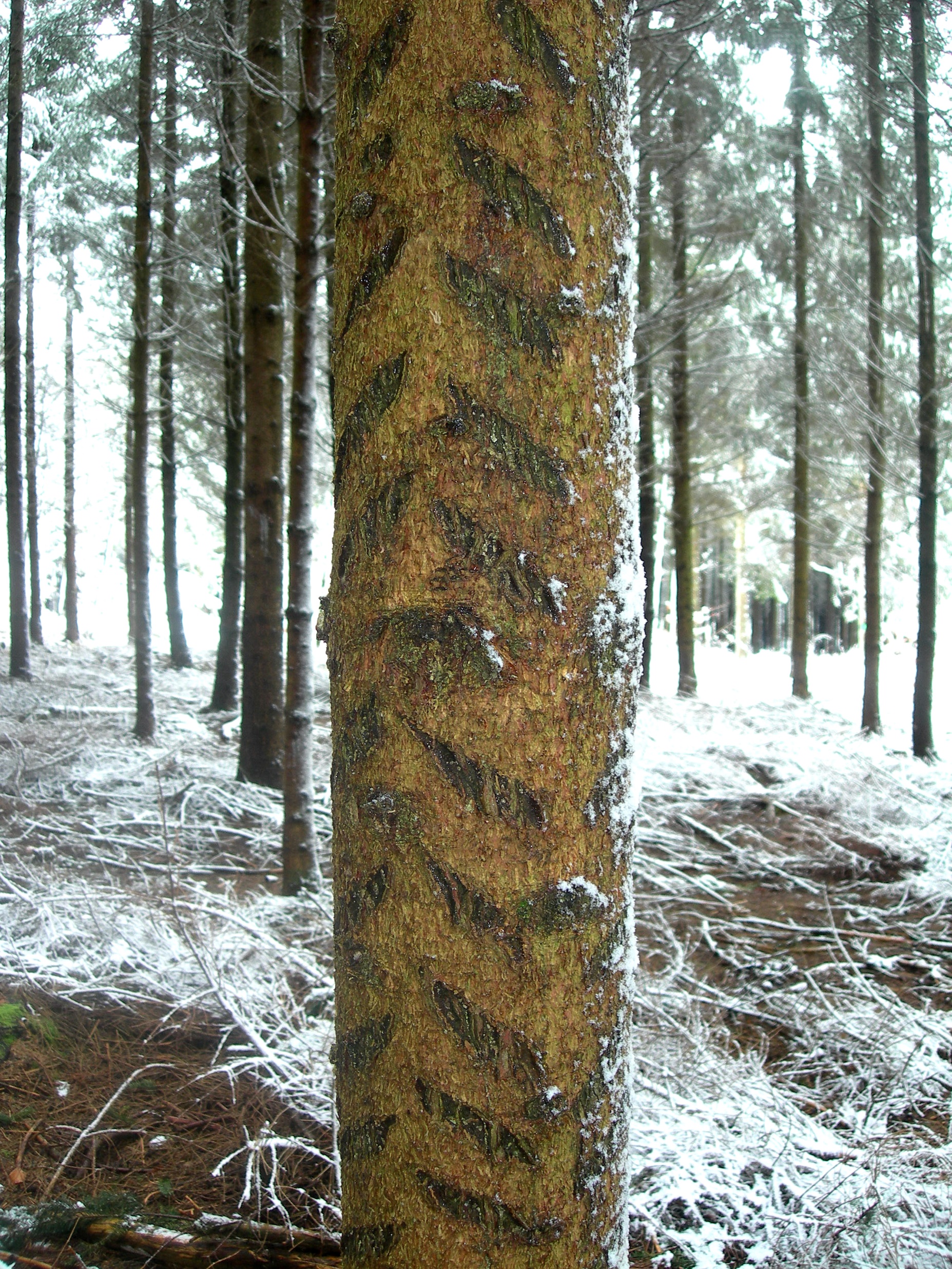 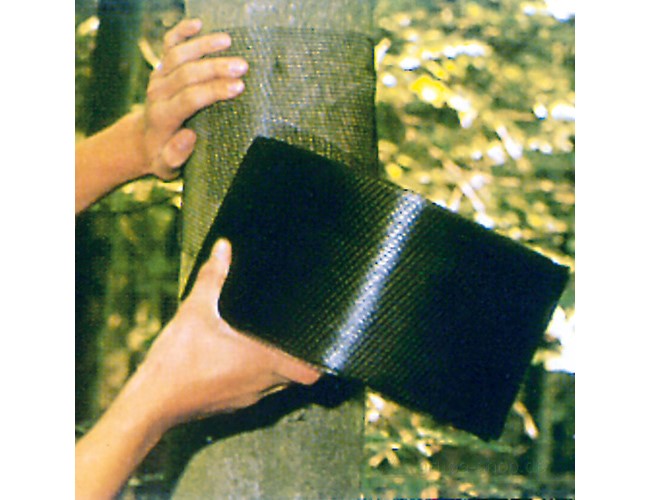 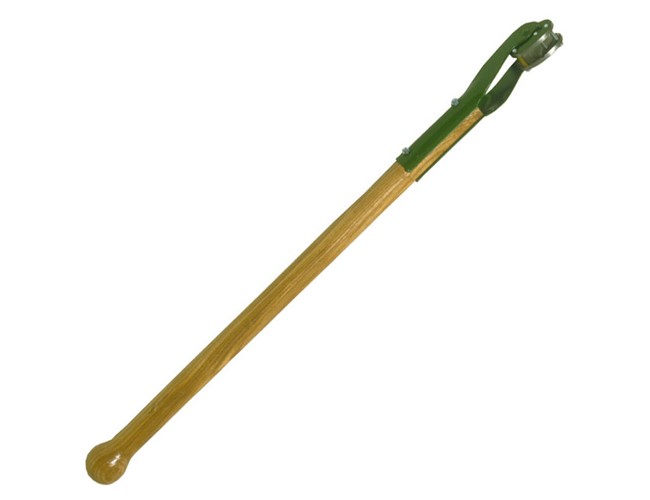 Plastic sleeves
Gerstner plane
Fence
[Speaker Notes: Parler des éclaircie]
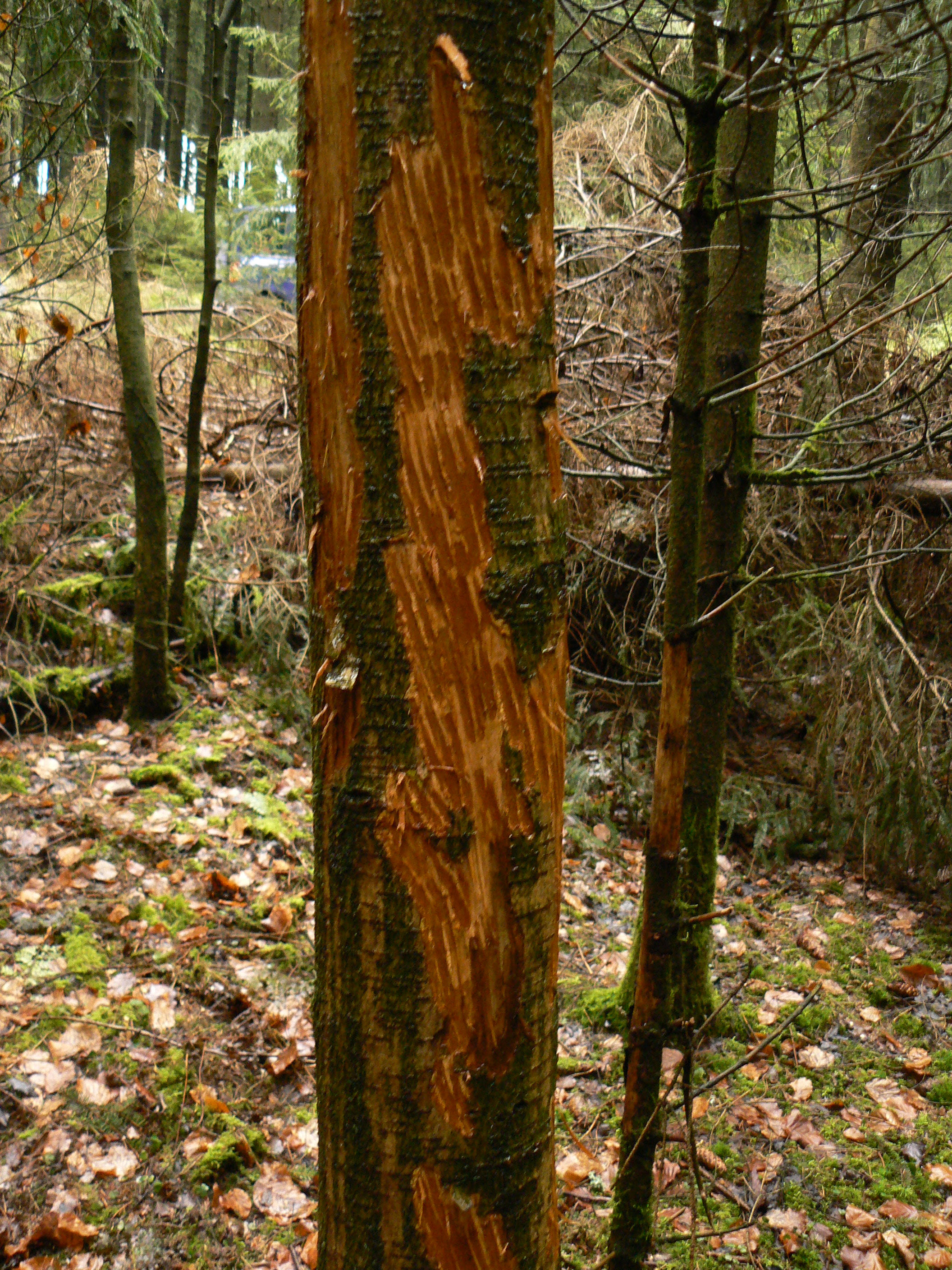 Research objectives
Model stand dynamics and bark-stripping damage
Virtual experiment
Assess the financial losses due to bark-stripping damages
Should rotation be shortened in highly impacted stands?
Is it cost-effective to protect the plantations with fences or individual protections?
Study area
Mostly in Ardenne
20 – 700 m a.s.l.
7.5 – 10.5 °C
800 – 1400 mm/year
Norway spruce plantation = 
26% of forest area (92% in Ardenne)
50% of the timber production in Wallonia
Red deer :  0 - 16.5 deer/km² 	            0 - 6.7 shot deer/year/km²
Bark-stripping inventory
Start of the permanent monitoring of bark-stripping damage in Wallonia
2004
2005
2015
2010
2020
Research timeline
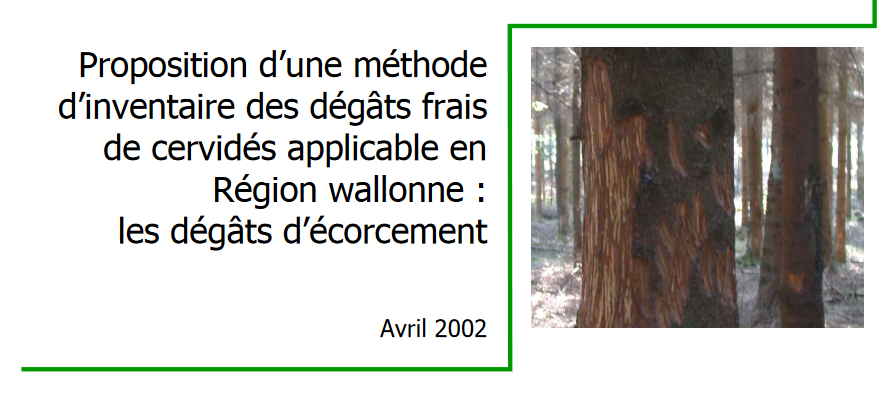 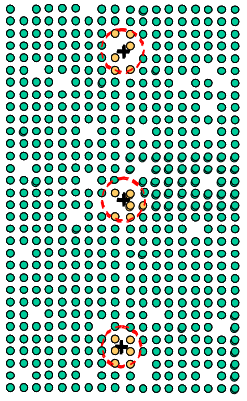 P. Lejeune, H. Rotheudt, V. Verrue
Bark-stripping inventory
200 x 200 sampling grid
Random selection of grid nodes
Stands 8-36 years old
3 circular subplots / node
Measurements of the 6 closest trees
Dbh, bark-stripping damage, …
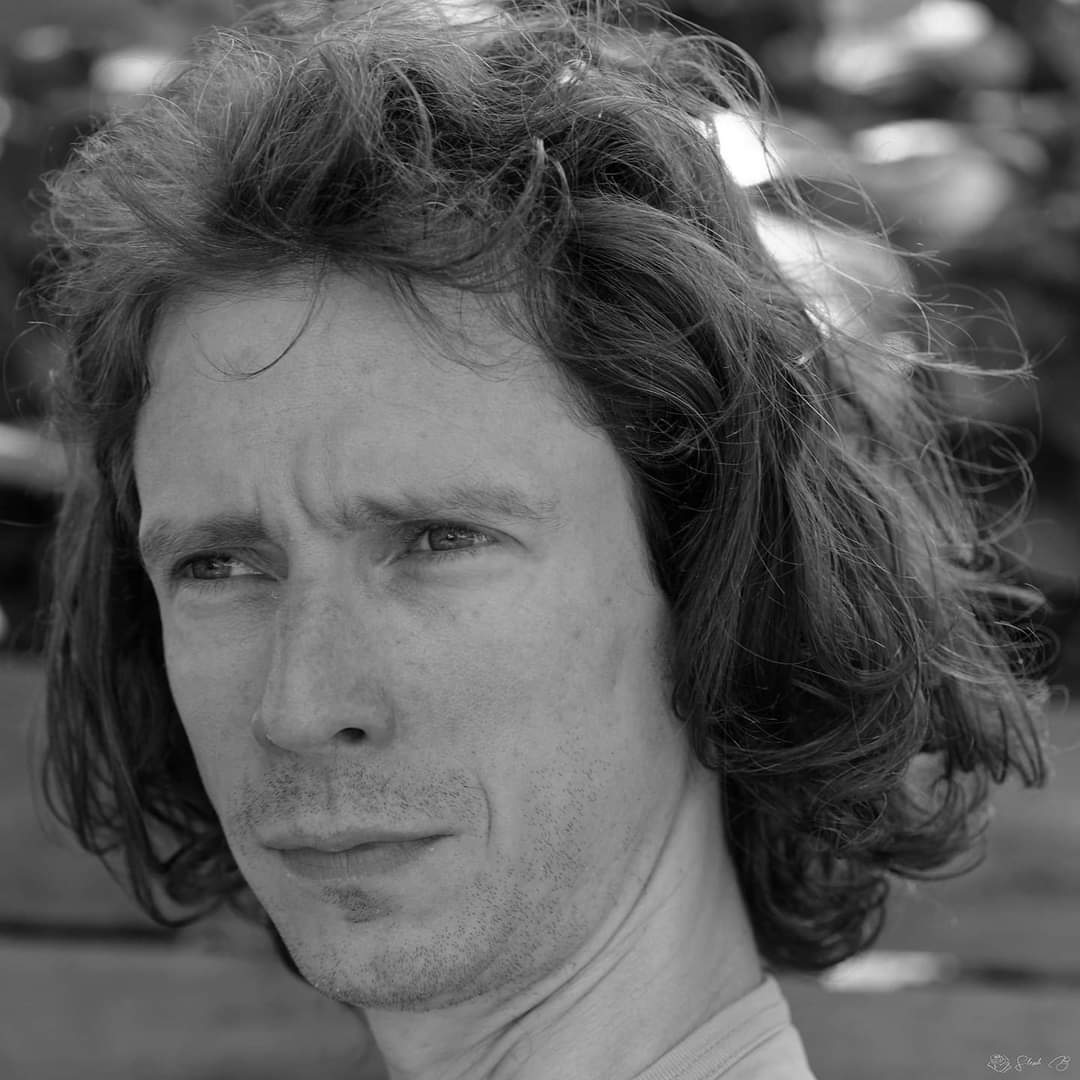 The factors driving bark-stripping damage
Characteristics of bark-stripping damage
Simulator of stand dynamics
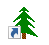 2005
2015
2010
2020
Thibaut Gheysen
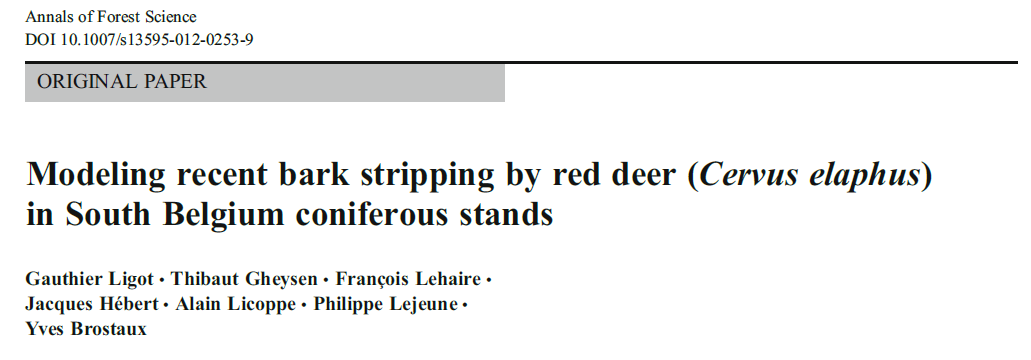 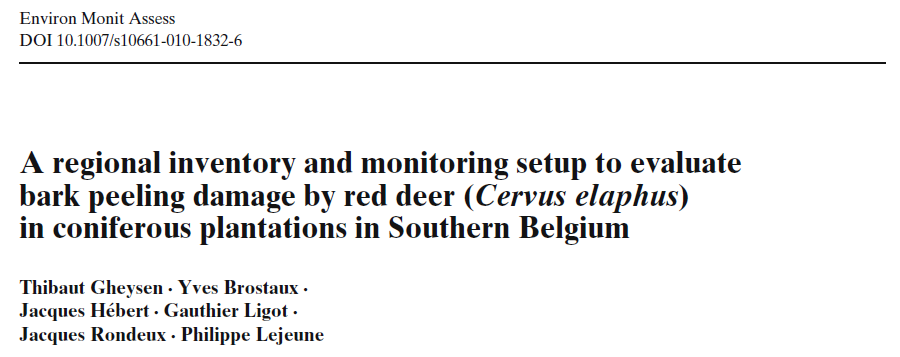 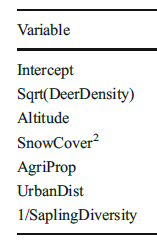 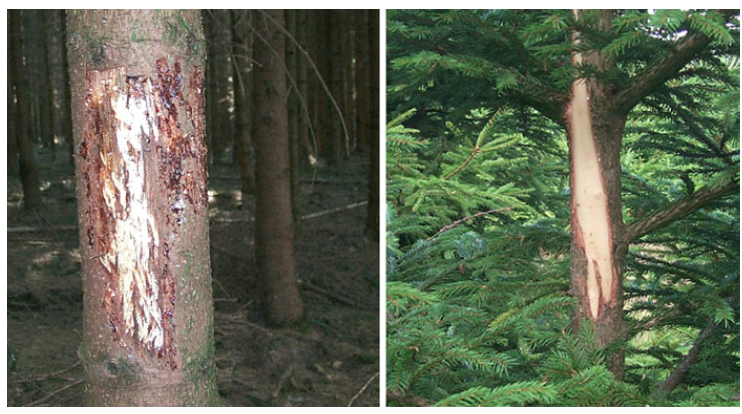 2012
2010
Bark-stripping rate in response to environmental factors
Damage dimensions
Bark-stripping rate variability
[Speaker Notes: Expliquer la notion de taux annuel de dégâts frais]
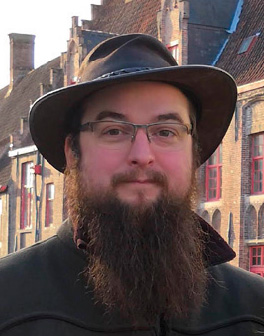 Top-height growth
Modelling top-height growth (Spruce, Douglas-fir, larch)
2005
2015
2010
2020
Jérôme Perin
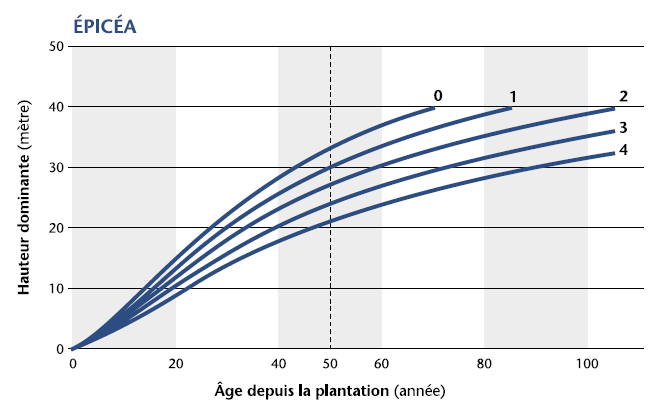 Top height (m)
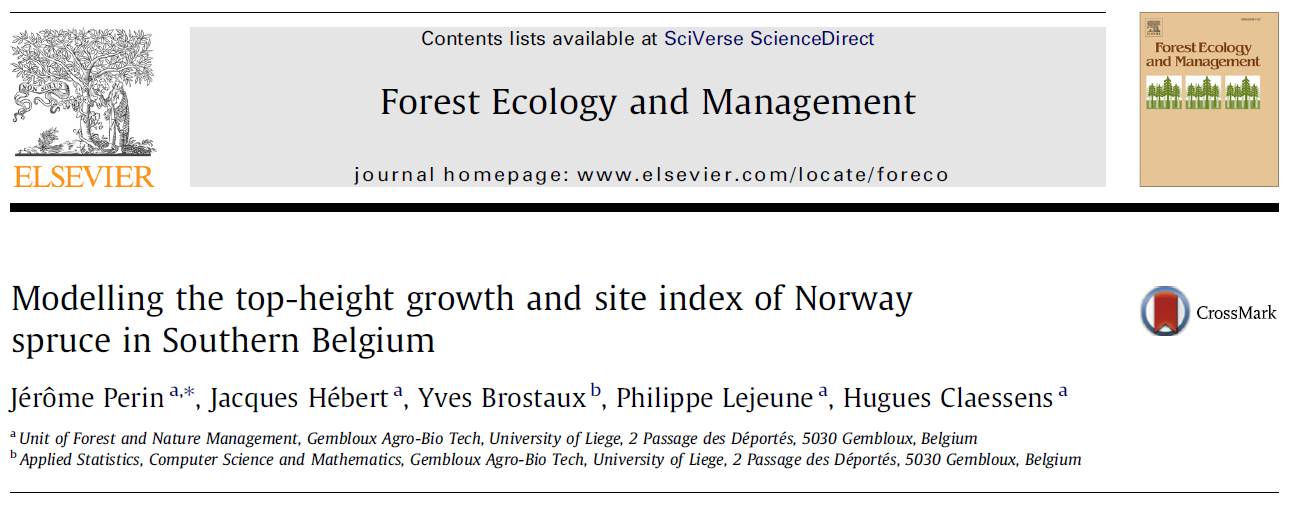 19.9 m³/ha/year
11 m³/ha/year
2013
Stand age (years)
[Speaker Notes: Expliquer la notion de site index, de hauteur dominante à 50 ans]
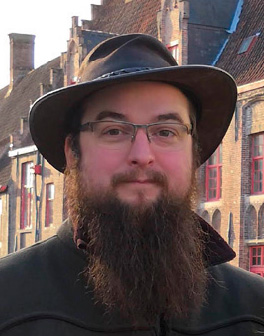 Tree growth
Modelling tree growth
2005
2015
2010
2020
Jérôme Perin
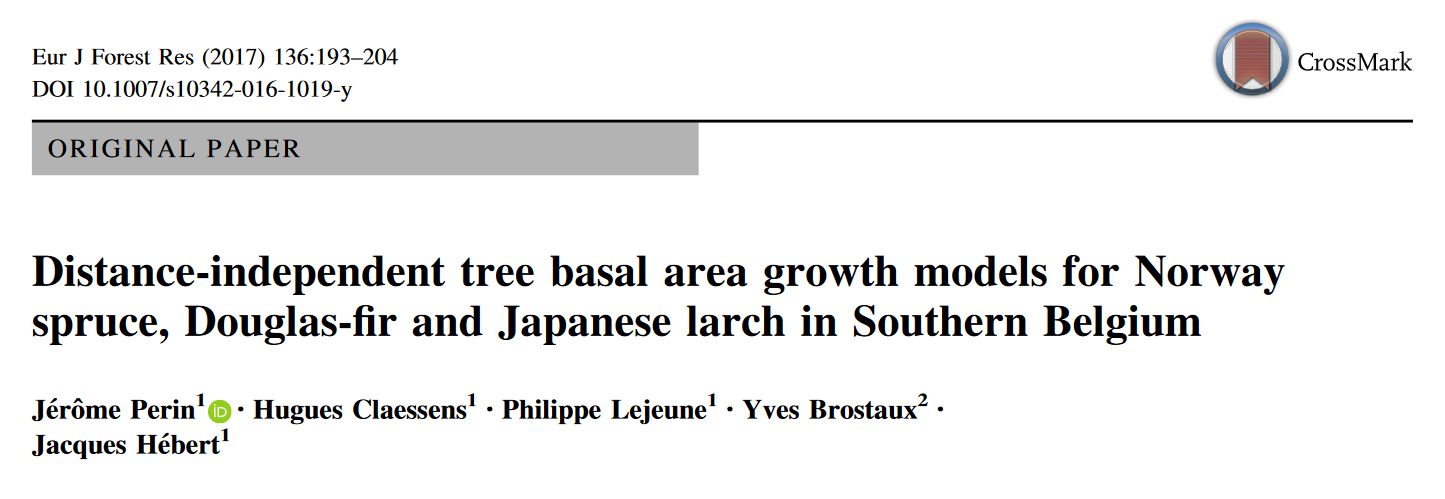 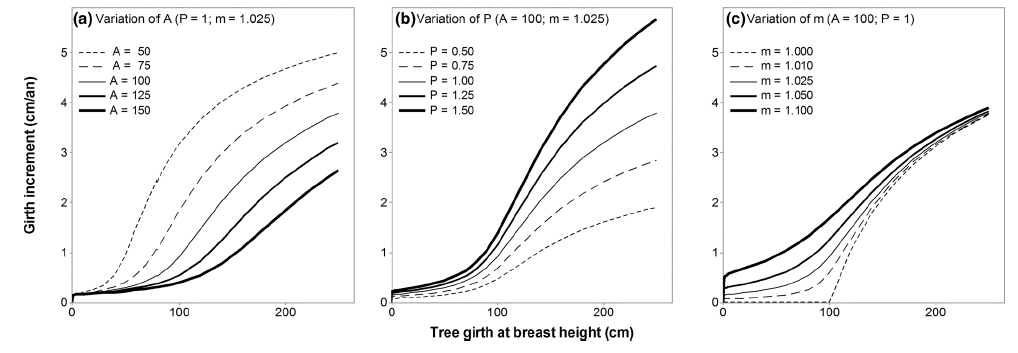 2017
Tree basal area increment 
 	=  f(top height, basal area, dbh)
Stand dynamics model
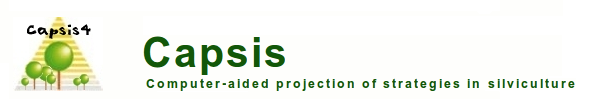 DouglasModel
GYMNOS
ECONOMICS2
2005
2015
2010
2020
Gauthier Ligot, Jérome Perin, Samuel Quevauvillers
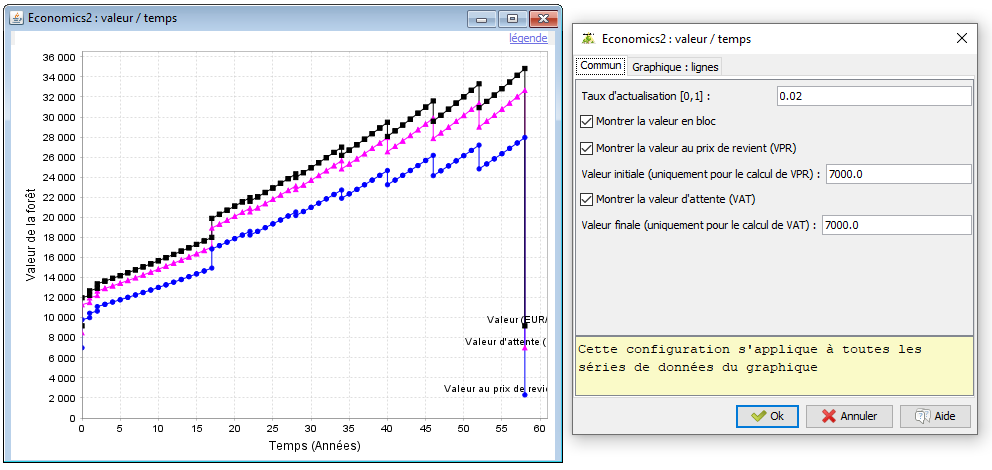 [Speaker Notes: Douglas model a été présenté en 2011 à Avignon]
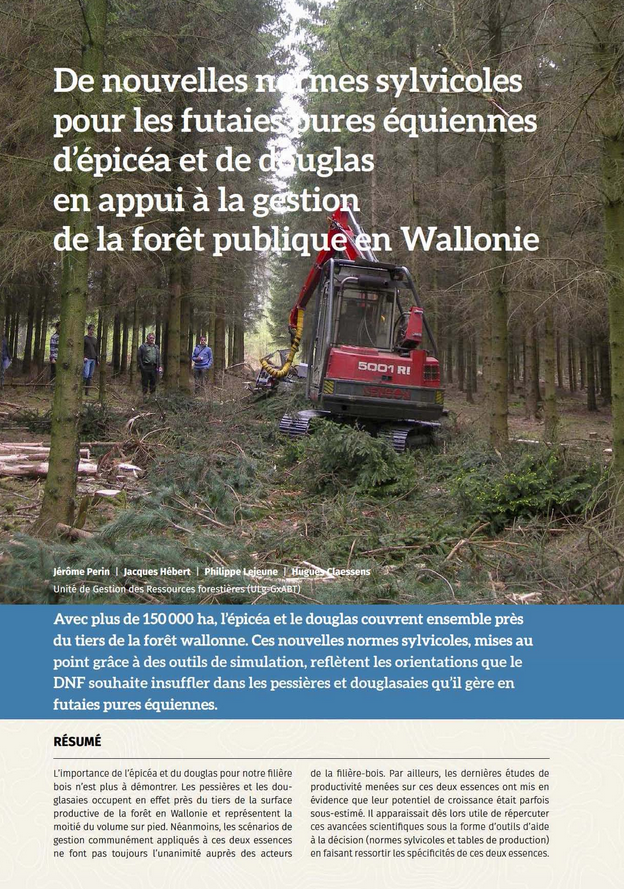 Stand dynamics model
Distance-independant tree model
Even-aged stands of Norway spruce, douglas fir, larch
Yield tables
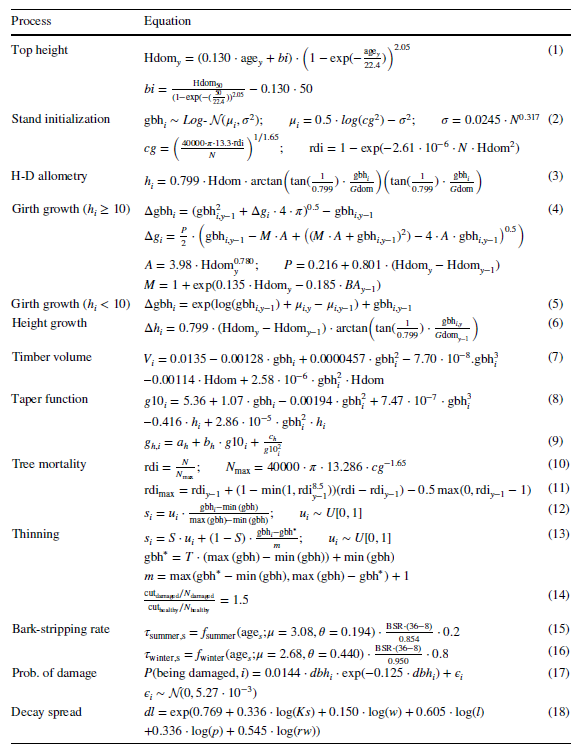 Stand dynamics model
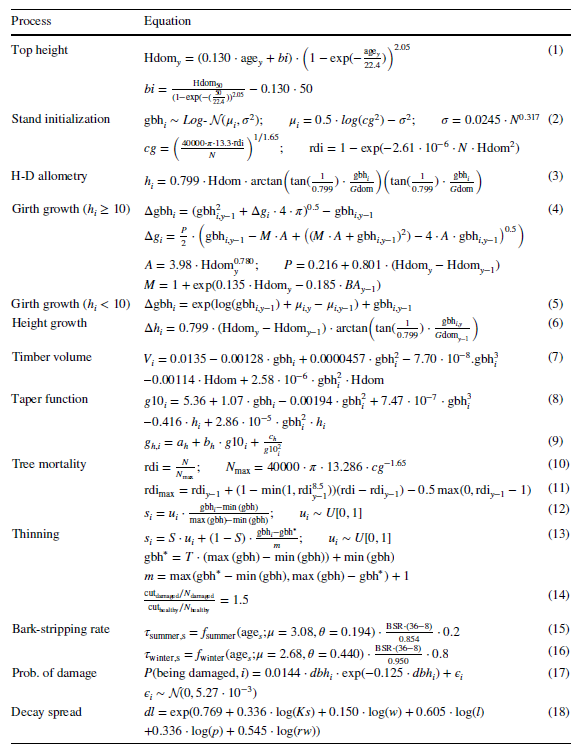 Stand dynamics model
19.9 m³/ha/year
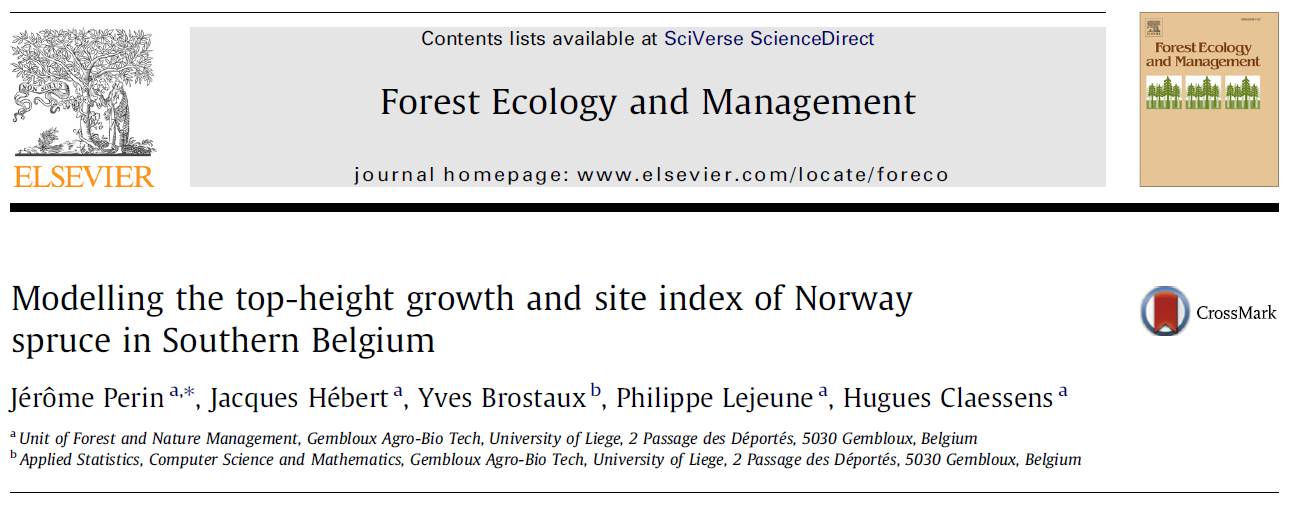 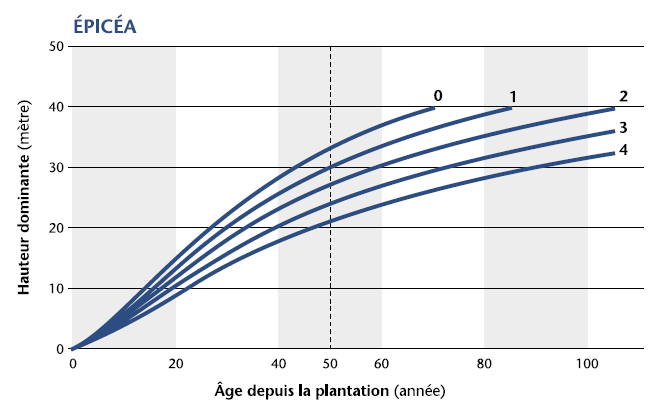 Top height (m)
11 m³/ha/year
Stand age (years)
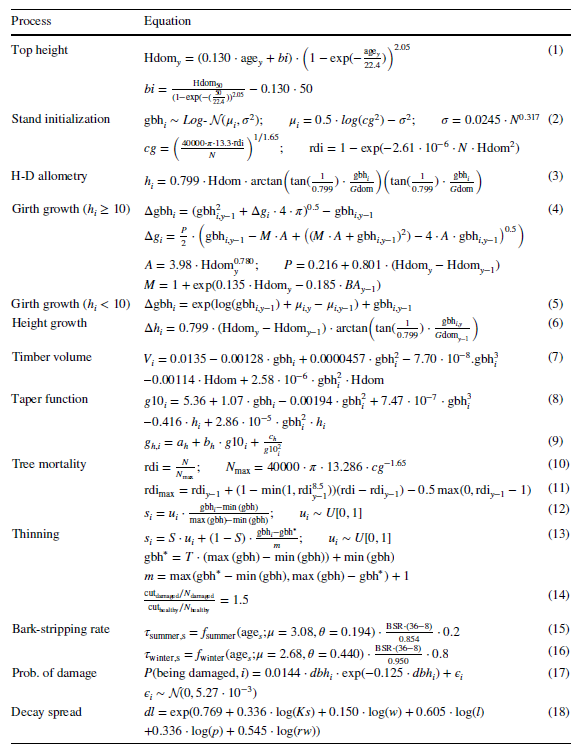 Stand dynamics model
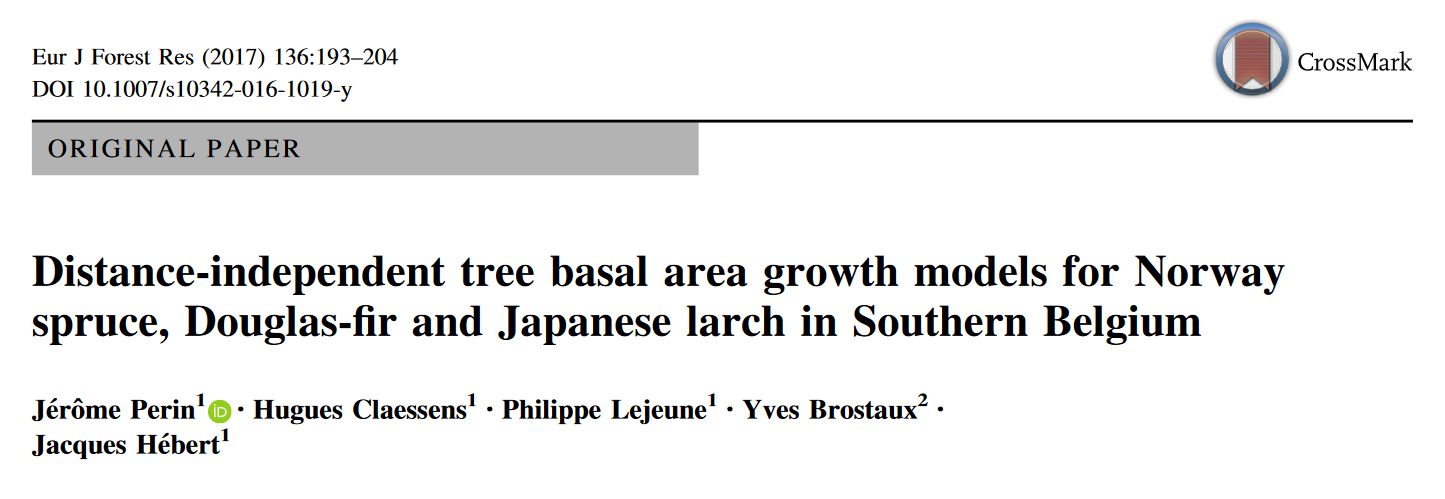 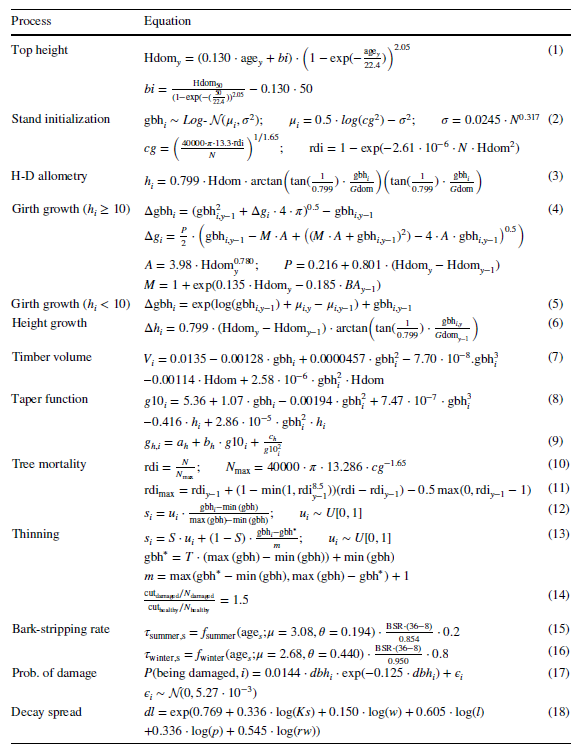 Stand dynamics model
Relations allométriques
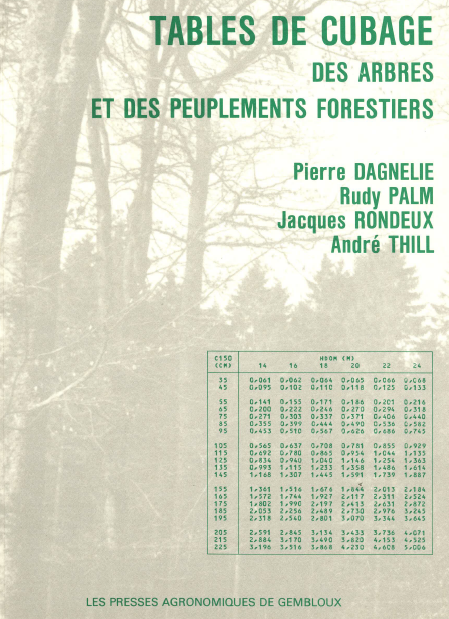 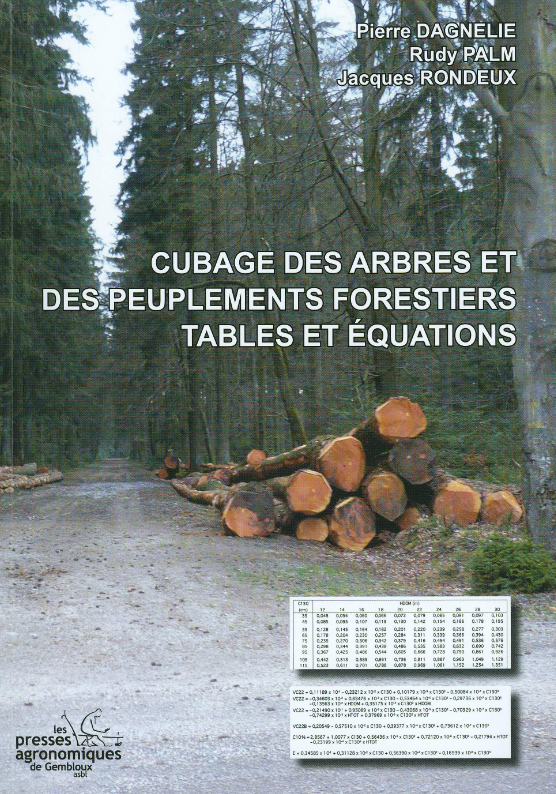 2013
1985
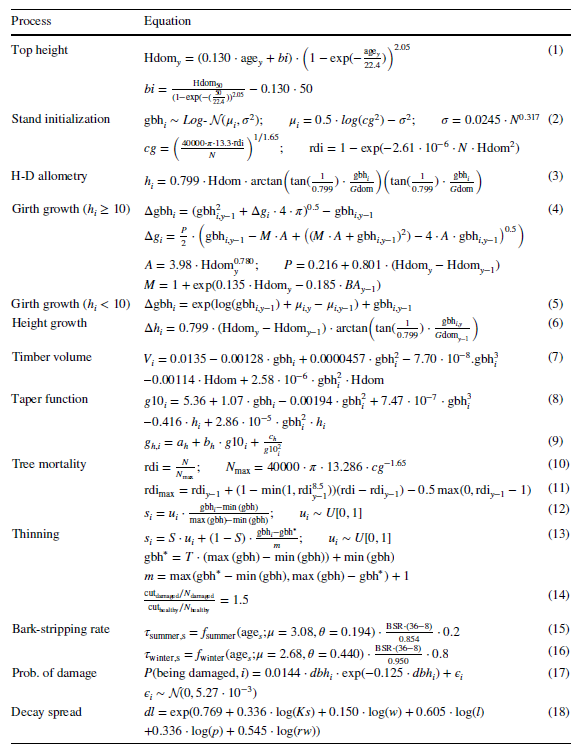 Bark-stripping models
95% of the damage occurs on 8-36 year-old tree
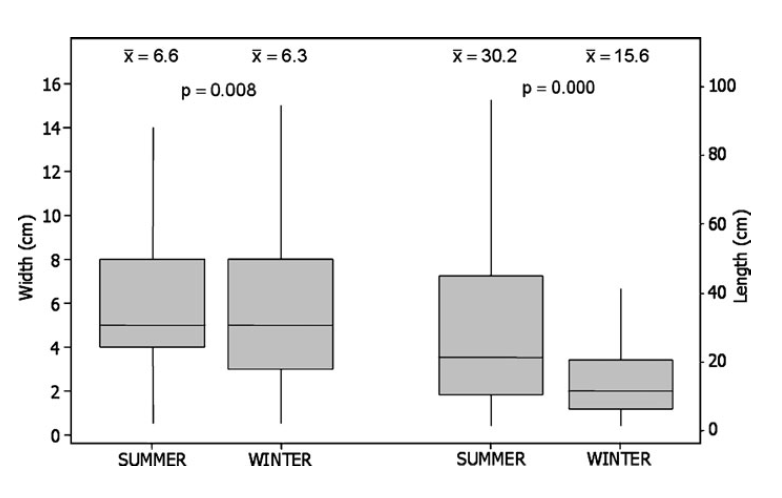 Winter damage 
80%
Summer damage 
20%
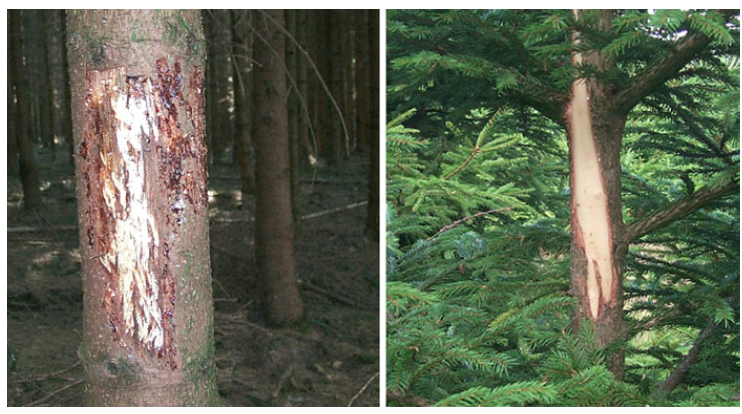 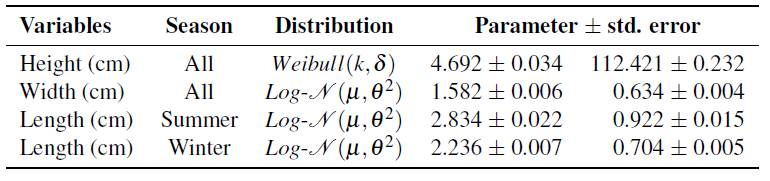 Max. in 21-year-old plantations
Max. in 12-year-old plantations
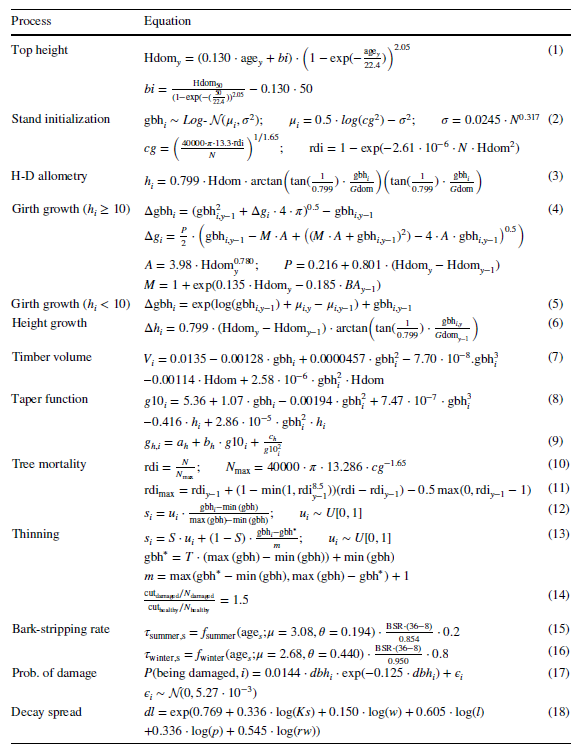 Bark-stripping models
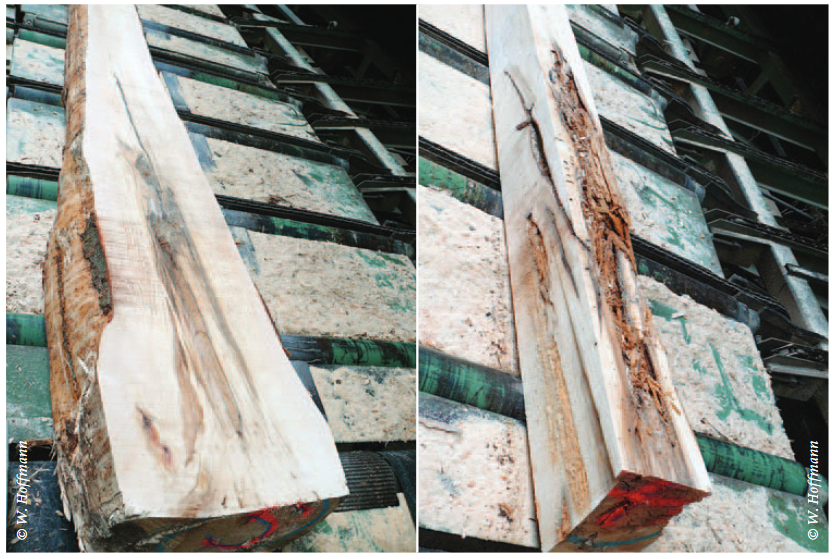 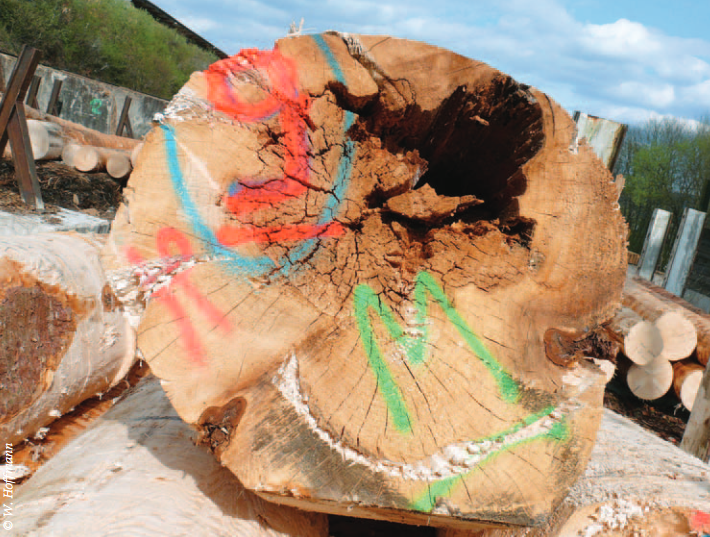 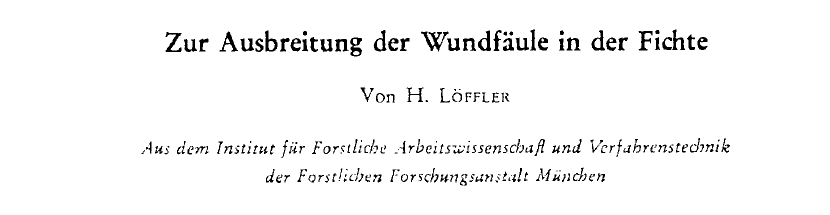 Löffler 1975
Decay spread = f(wound dimensions, growth rate, time elapsed since damage, social status)
Decay column reaches < 3 m in most cases (rarely up to 4 m)
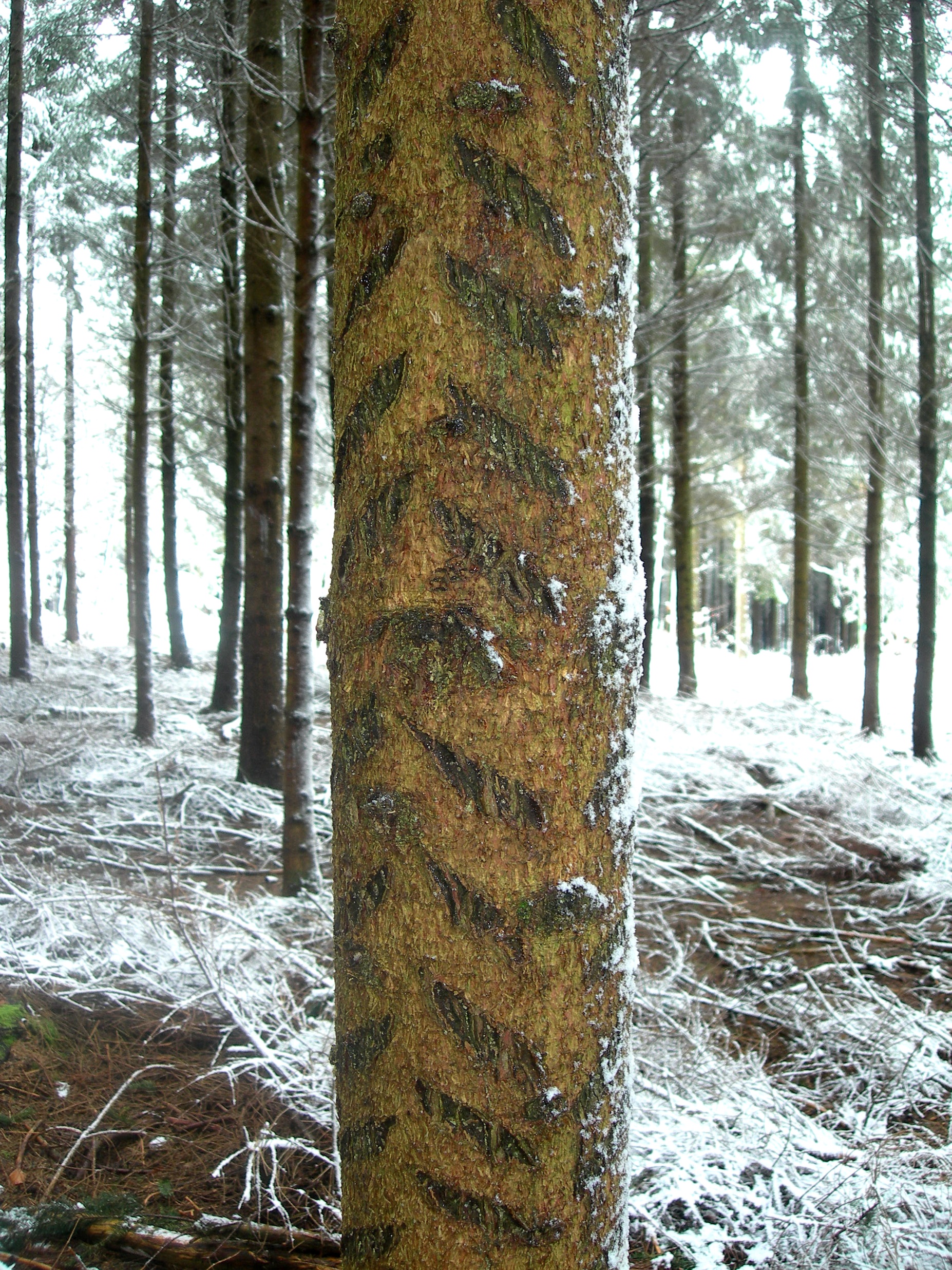 Simulation plan
11 values of annual bark-stripping rates from 0 to 10%
5 site indexes : 21, 24, 27, 30, 33 m
Thinnings as defined in the yield tables 
4 protective treatments
No protection 
Bark-scrapping 400 crop trees/ha
Bark-scrapping all trees
Fencing
5 répétitions
→ 1,100 simulations
Financial assessment
Timber price 
estimated from 499 public sales in 2021 (0.4 Mm³). 

Decayed timber : 5 €/m³
Costs 
Market price list of FNEF (2022)
Fence = 6000 €/ha
Net present value








Optimum rotation length (max. 100 years)

r = 1%, 2%, 3%, 4%
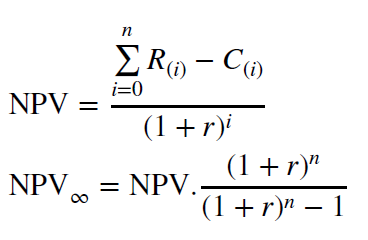 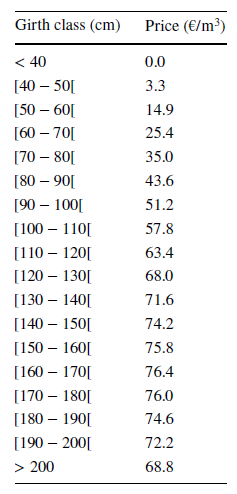 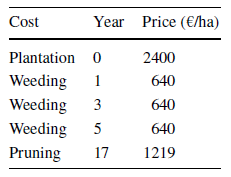 [Speaker Notes: 5€ pour le bois avec de la pourriture]
Stand characteristics over time
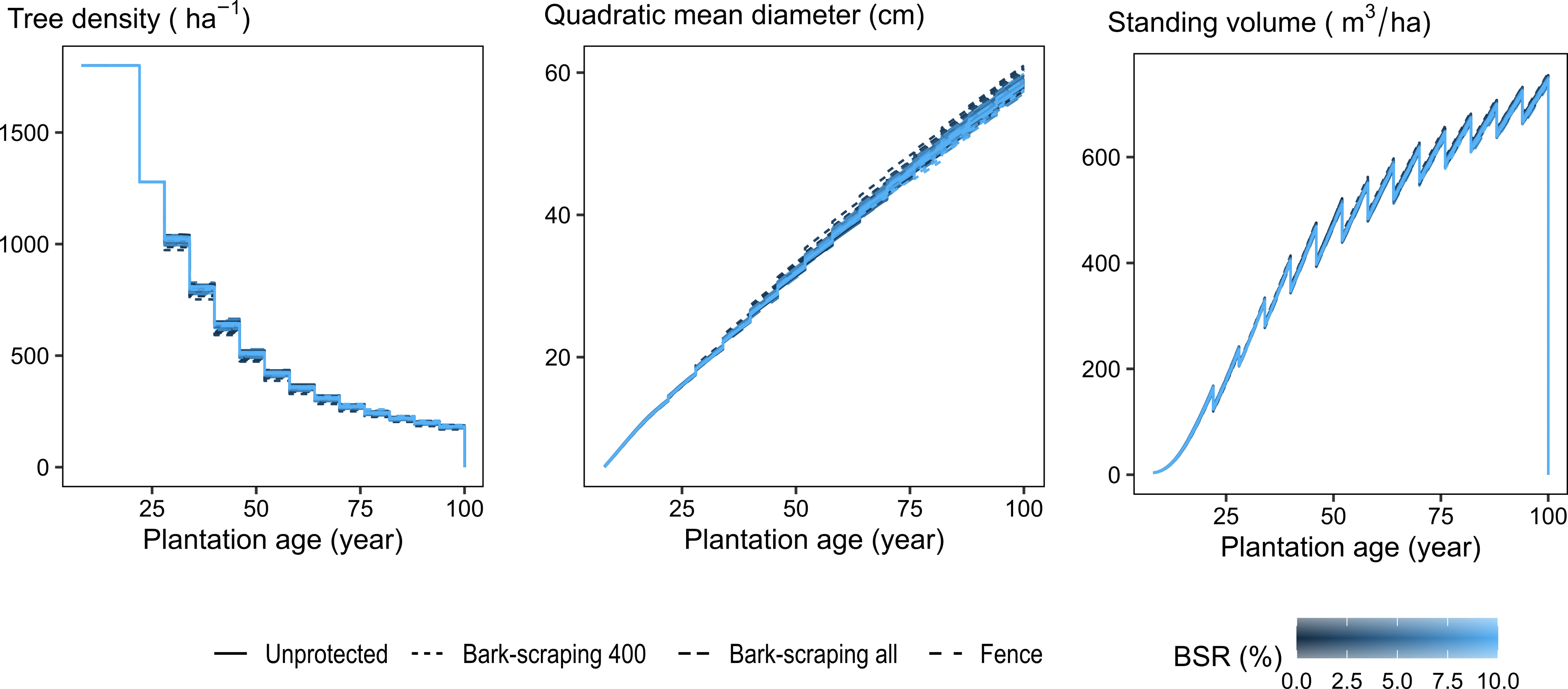 Site index = 27 m
[Speaker Notes: First thinning at 20 years
Regular thinnings
Optimum rotation]
Damage instances over time
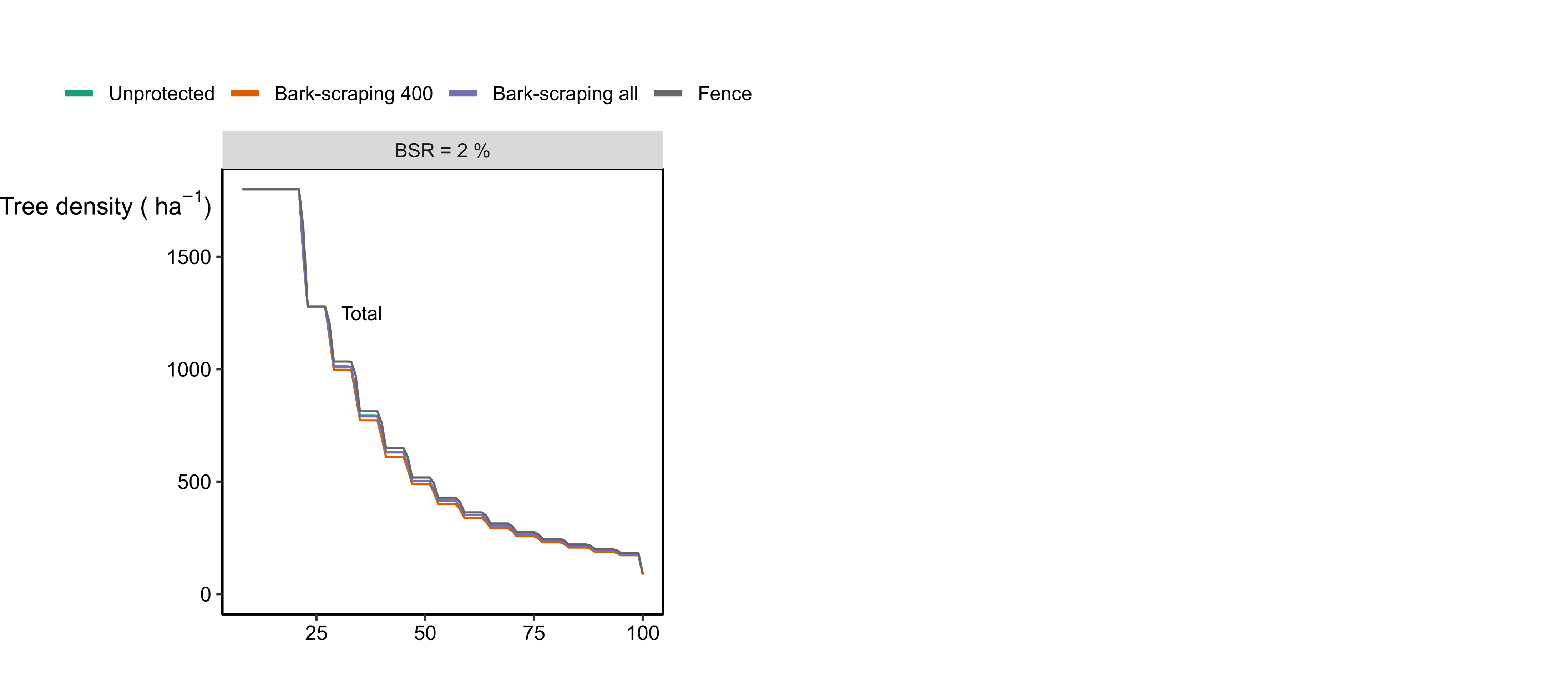 Site index = 27 m
[Speaker Notes: Thinning did reduce the density of damaged trees
But with BSR = 10 % -> all trees are damaged with individual protection that are set at the first thinning]
Damage instances over time
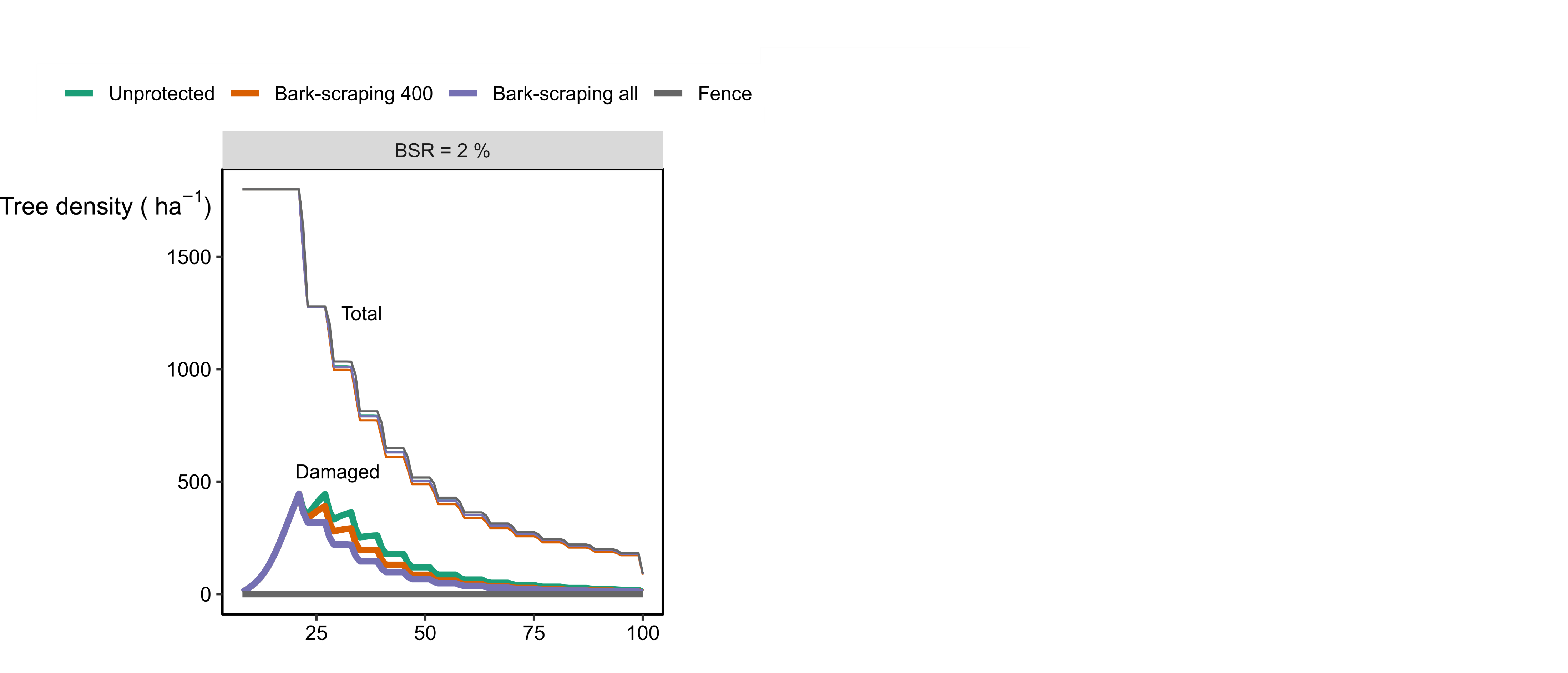 Site index = 27 m
[Speaker Notes: Thinning did reduce the density of damaged trees
But with BSR = 10 % -> all trees are damaged with individual protection that are set at the first thinning]
Damage instances over time
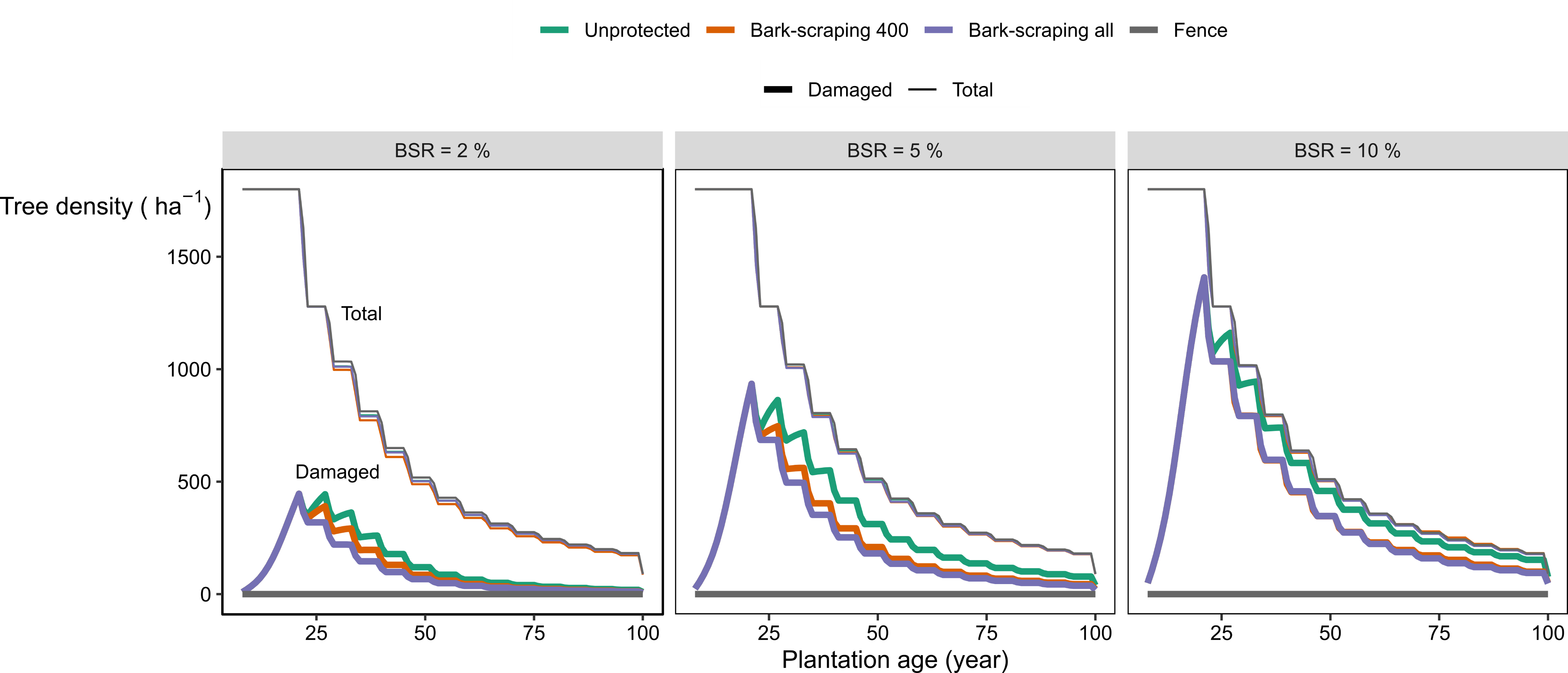 < 85% of damaged stems without protection
< 70% with protections
< 15-20 % of timber volume at clear-cut
Site index = 27 m
[Speaker Notes: Thinning did reduce the density of damaged trees
But with BSR = 10 % -> all trees are damaged with individual protection that are set at the first thinning]
Net present value
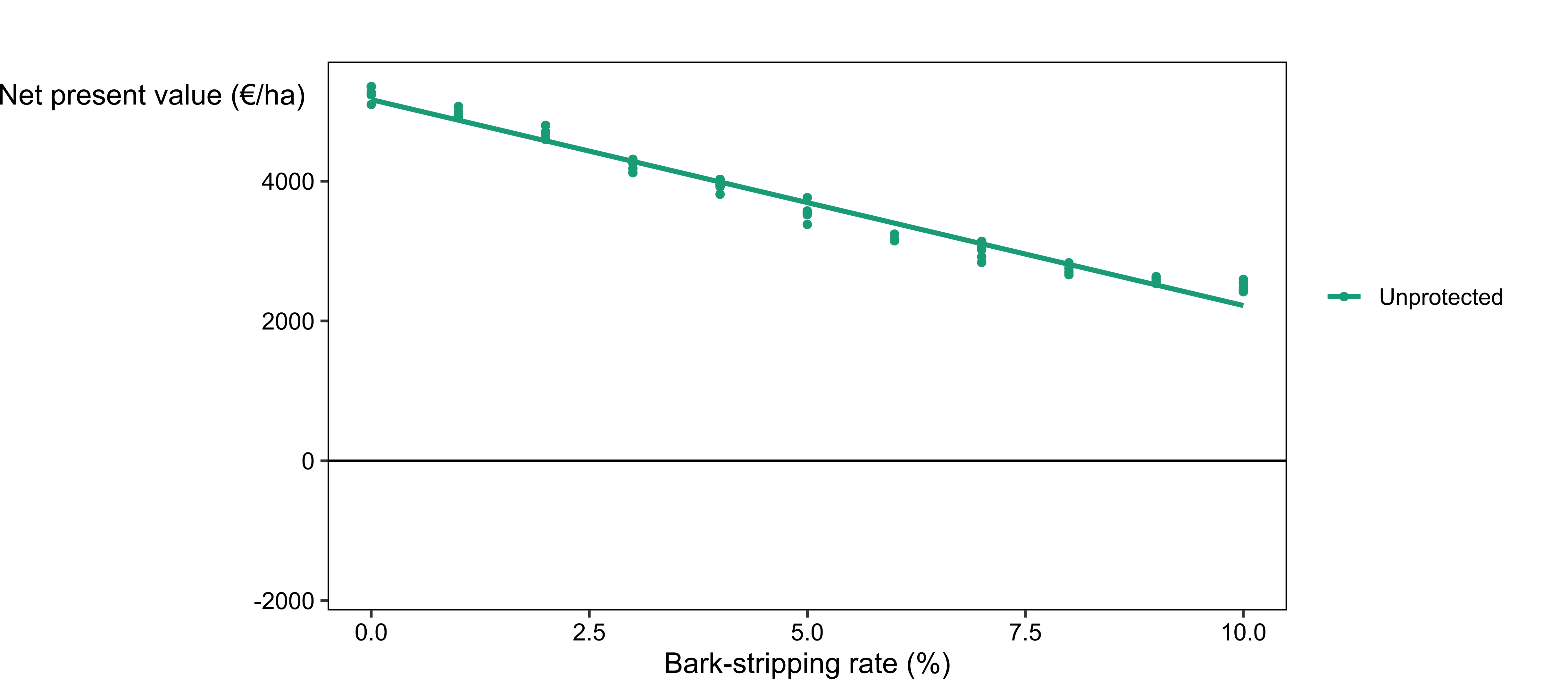 Site index = 27 m and r = 3%
Net present value
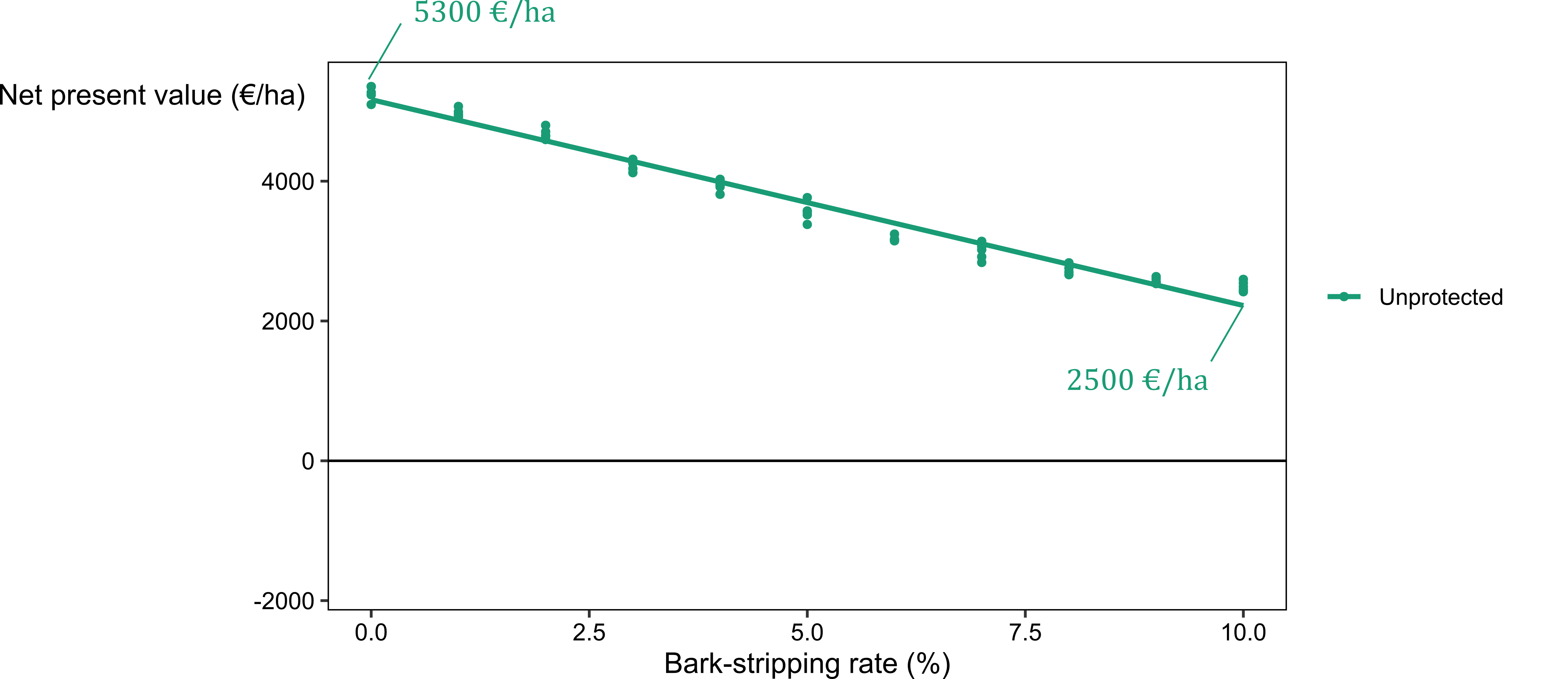 Site index = 27 m and r = 3%
Net present value
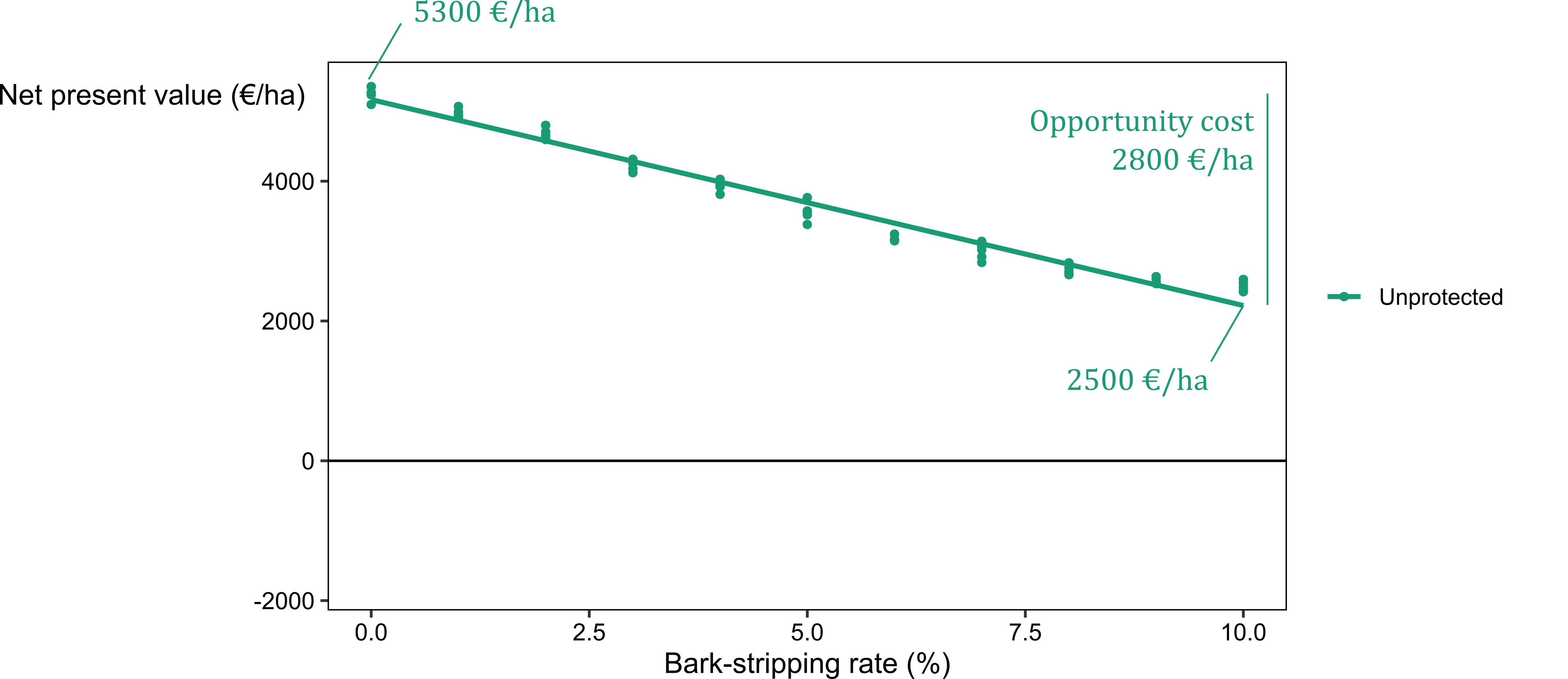 Site index = 27 m and r = 3%
Net present value
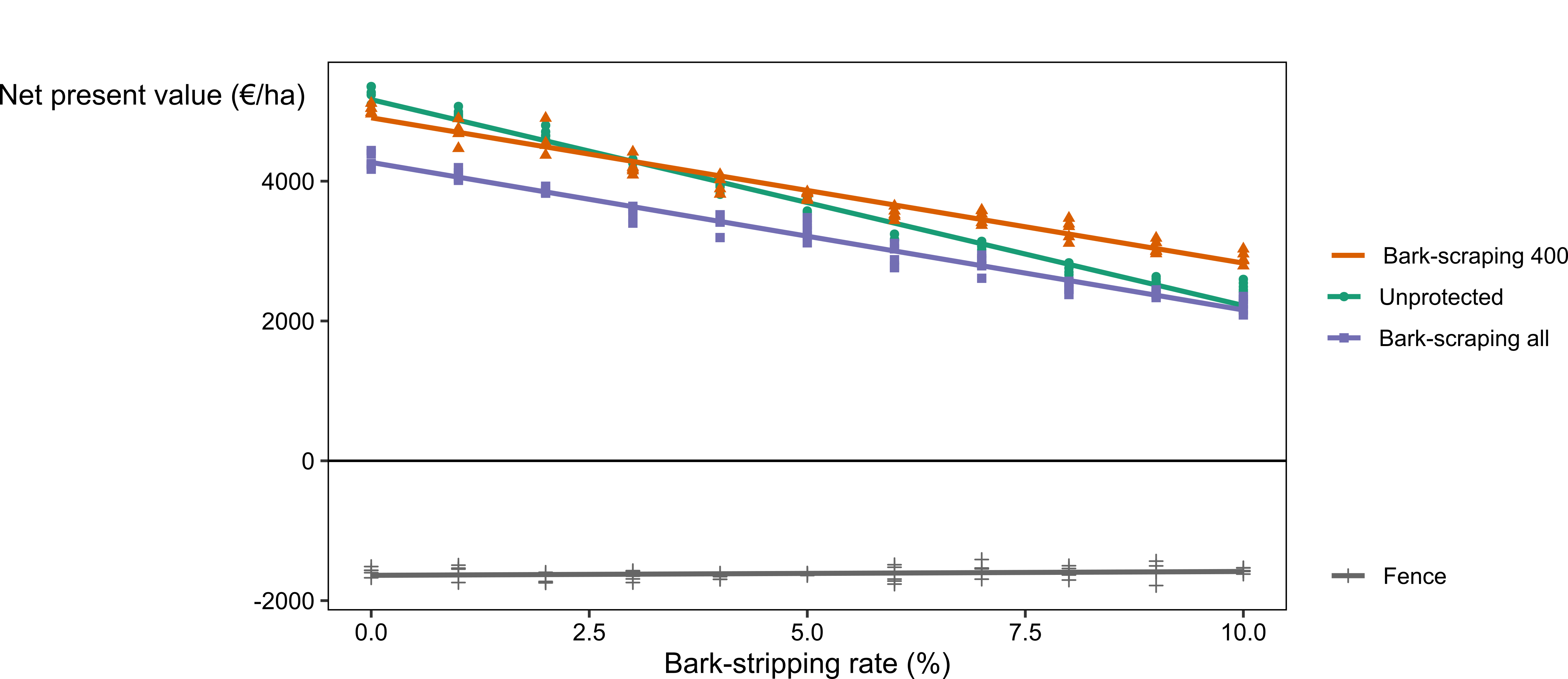 Site index = 27 m and r = 3%
Net present value
Bark-scraping 400 crop trees/ha seemed more efficient than Bark-scraping all trees 

Bark-scraping 400 crop trees/ha seemed efficient particularly in the most productive stands 

Fencing was mostly not profitable (NPV < 0)
Opportunity cost
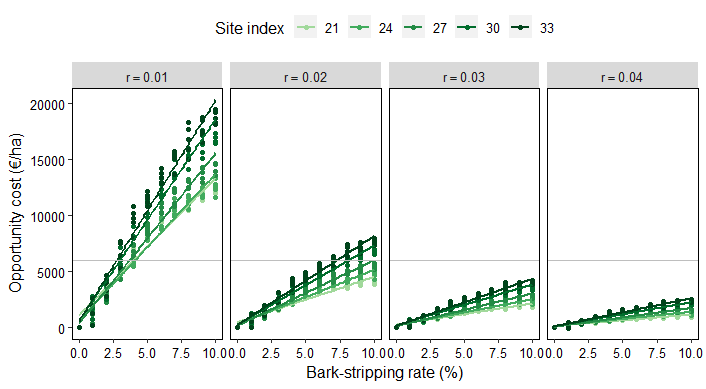 0 - 19,445 €/ha
Opportunity cost increased linearly with bark-stripping rate.
The slope increased with SI and depended on r.
Fence cost
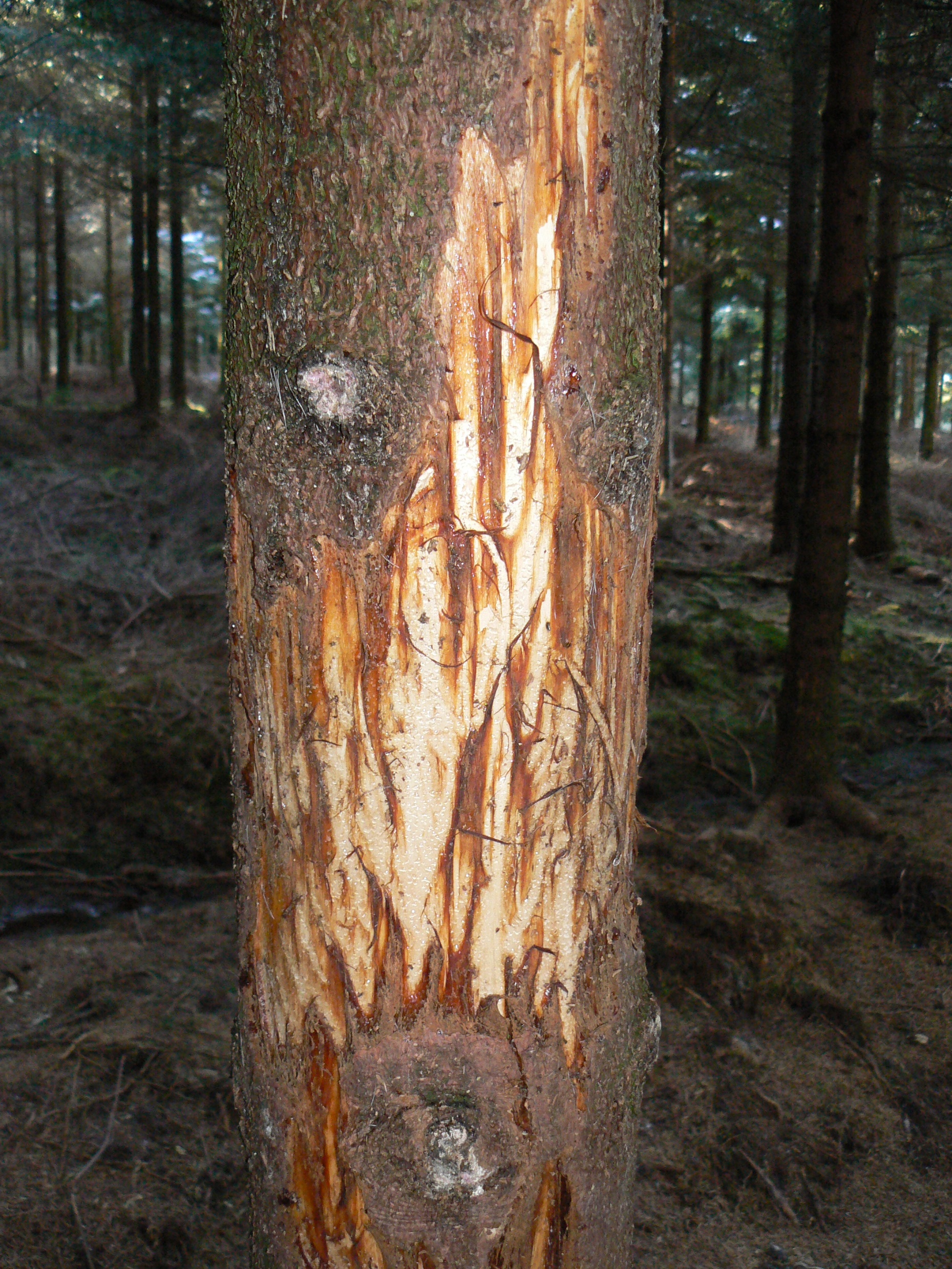 How badly does bark-stripping harm timber production ?
Bark-stripping cost  can be substantial : 0 – 100 % of NPV 

With BSR = 10%, 85% of the trees are damaged at clear-cut (15 % of timber volume). A few studies predicted even greater proportion of damaged timber.

In averaged conditions (BSR = 4%, SI = 27 m, r = 2%) :
loss of net revenue of 19% 
Bark-stripping cost = 2,647 €/ha
53 €/ha/year (~ hunting rent)

The cost is higher in the most fertile sites
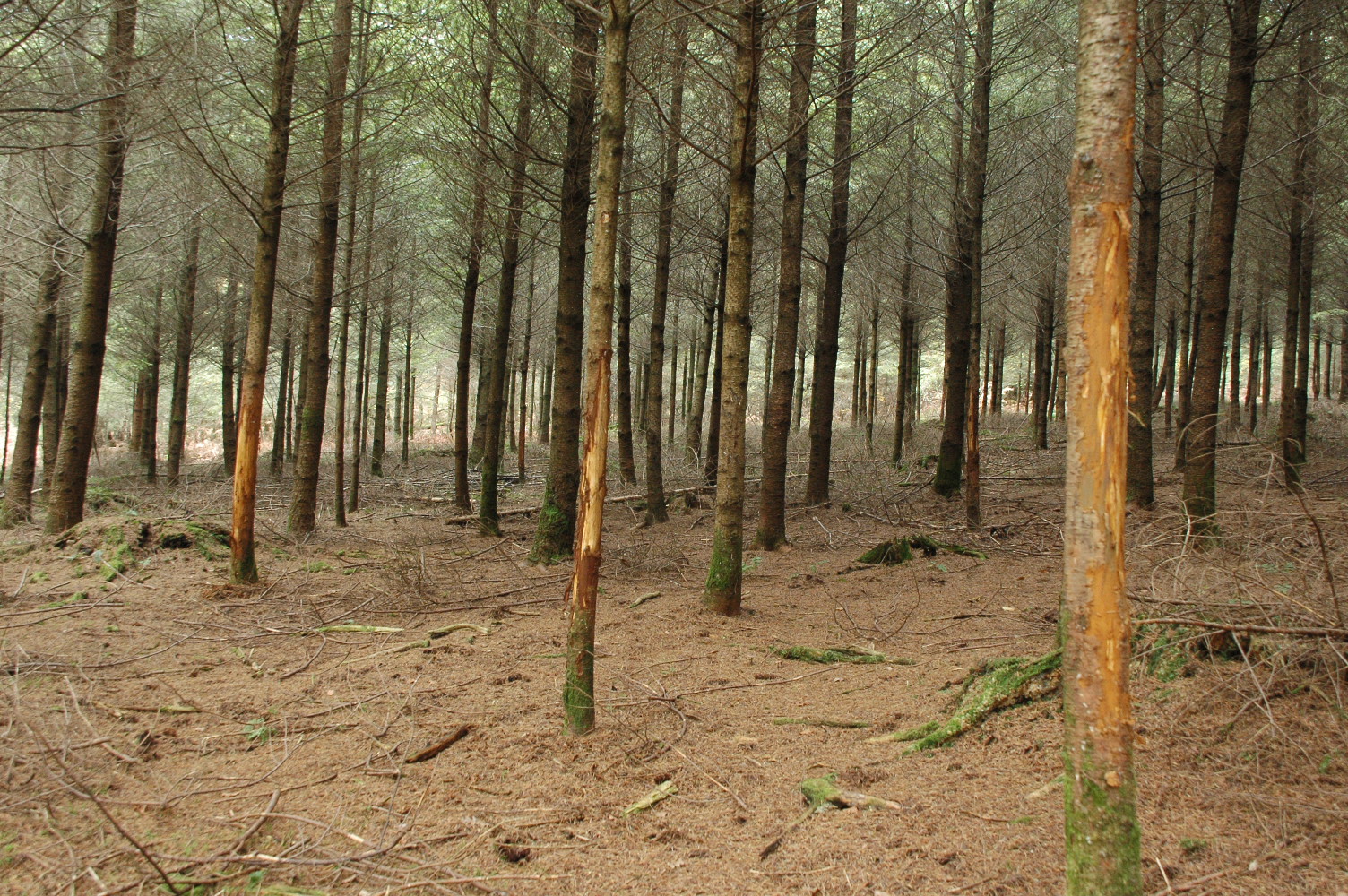 How should forest management be adapted ?
Rotation should be kept unchanged or slightly lengthened
Fencing is unlikely to be cost-effective (except with high BSR, low r and required protections against browsing)
Cheap individual protections can be cost-effective 
Particularly on crop trees
particularly in the most productive sites
or if installed years before the first thinning
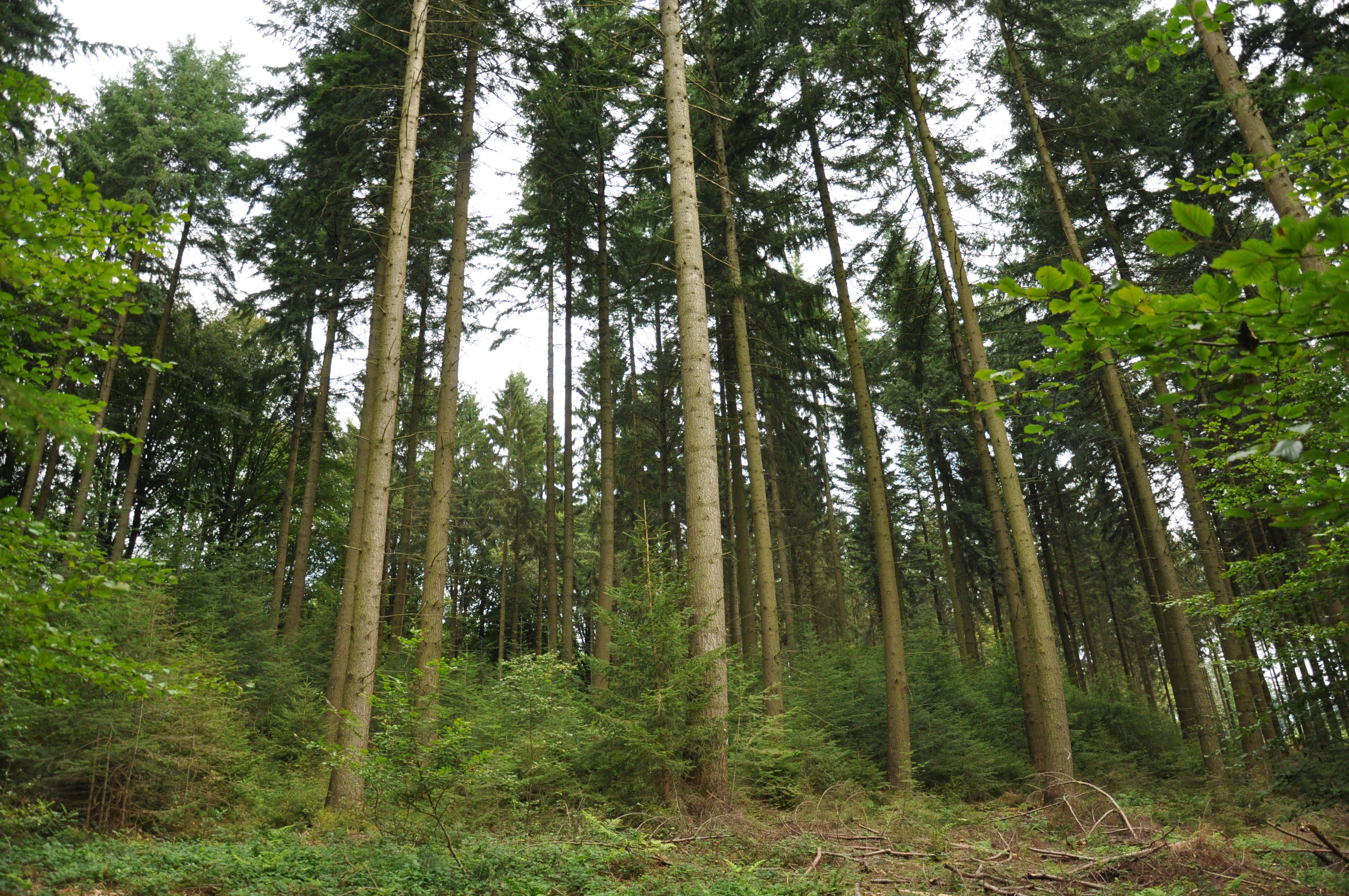 Study limitations
Models were calibrated for :
healthy trees (2000-2020) 
even-aged stands

And rely on assumptions
Damage, decay and sensitivity to drought, wind damages, insects, …
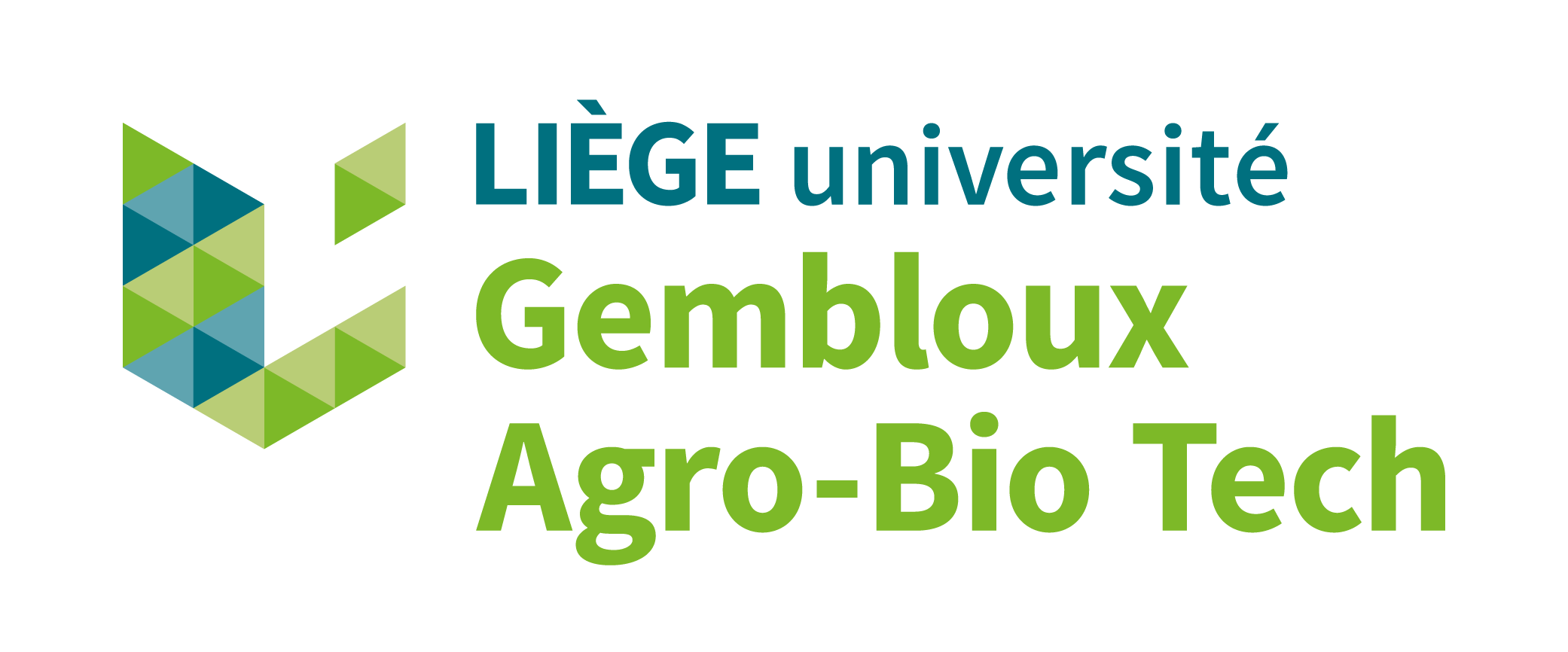 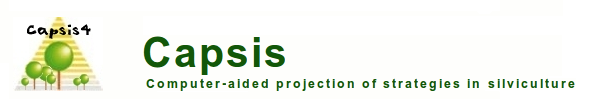 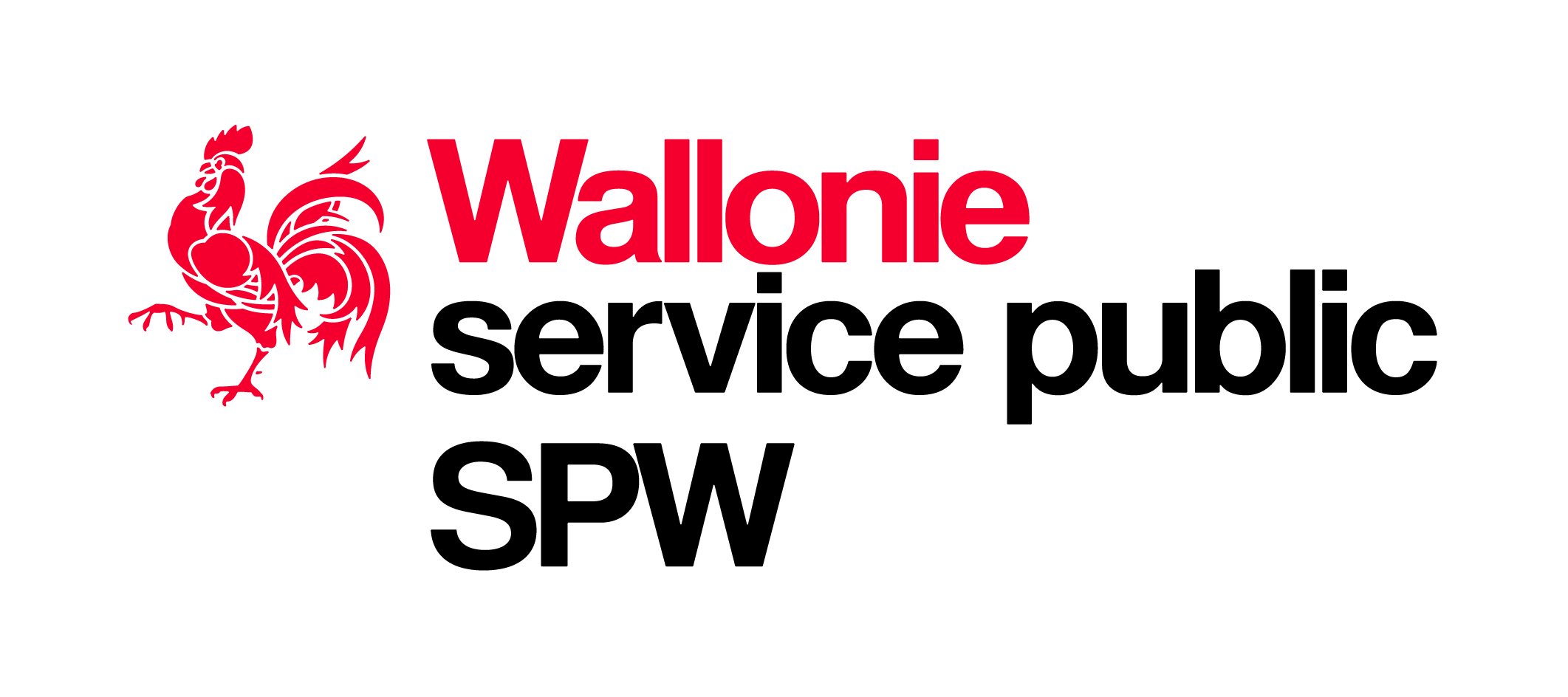 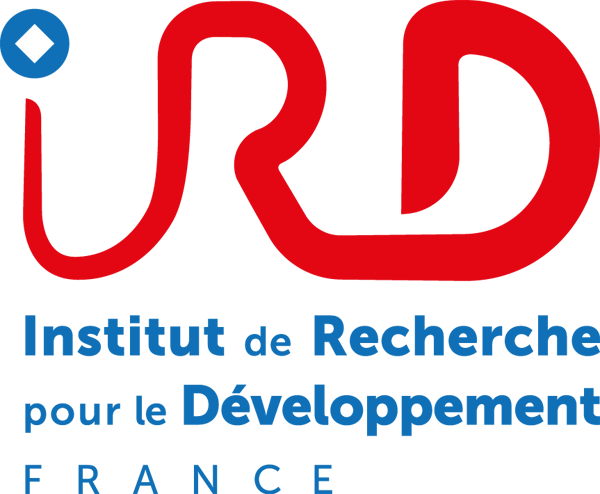 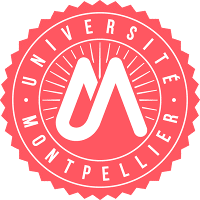 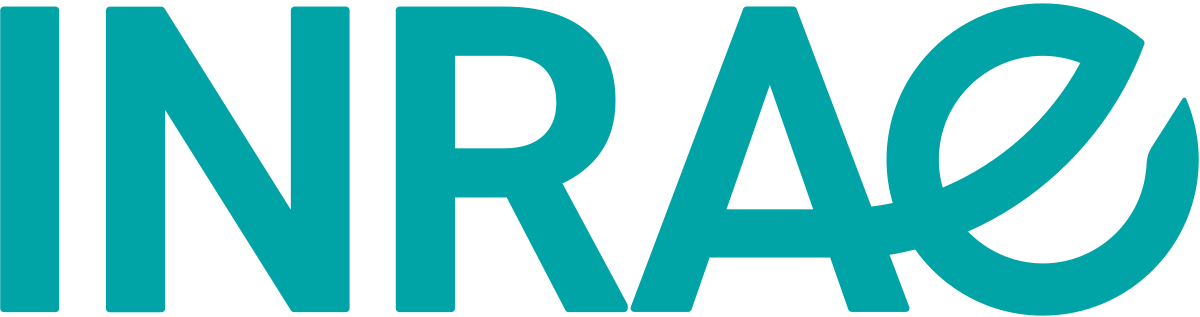 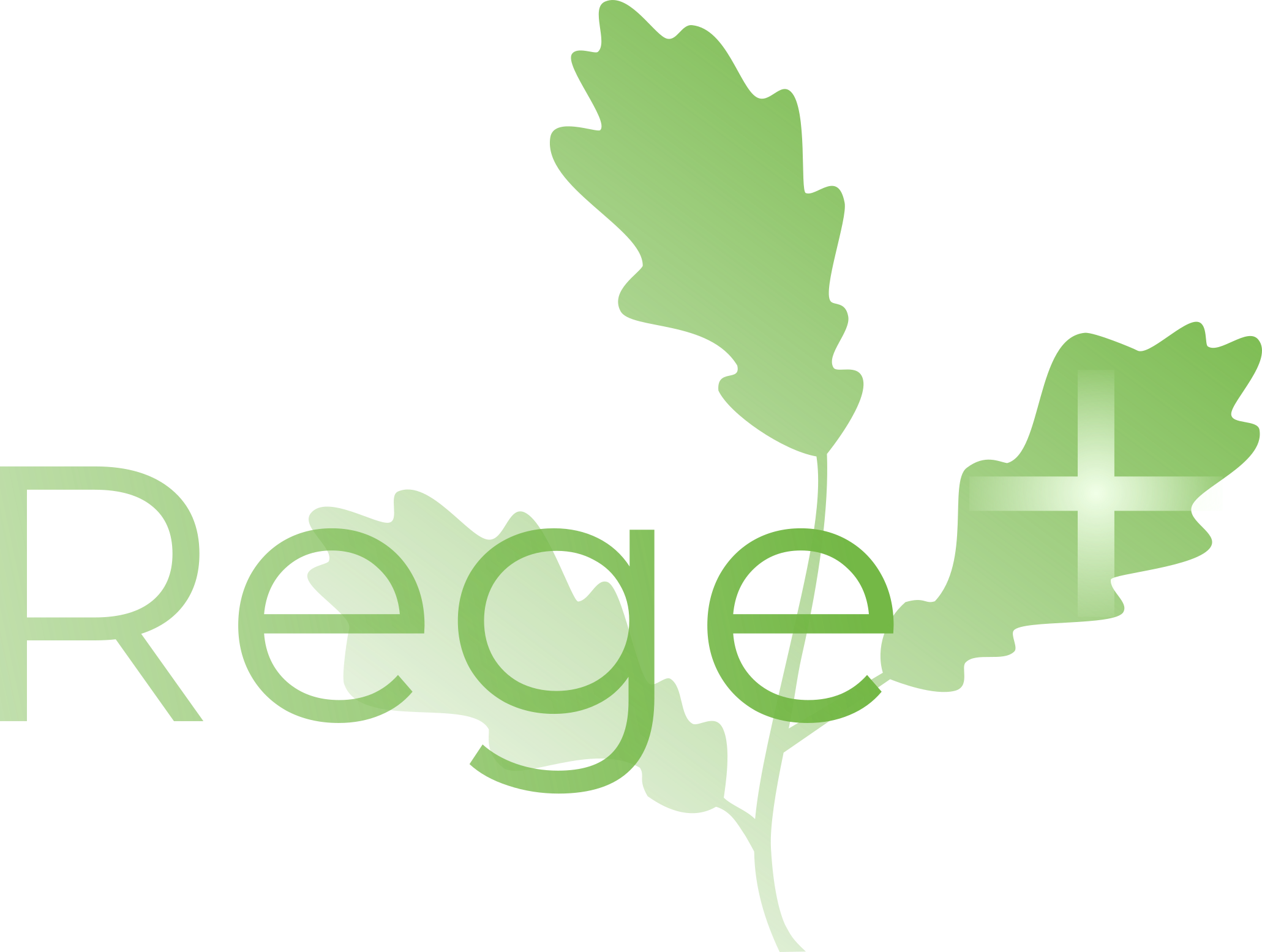 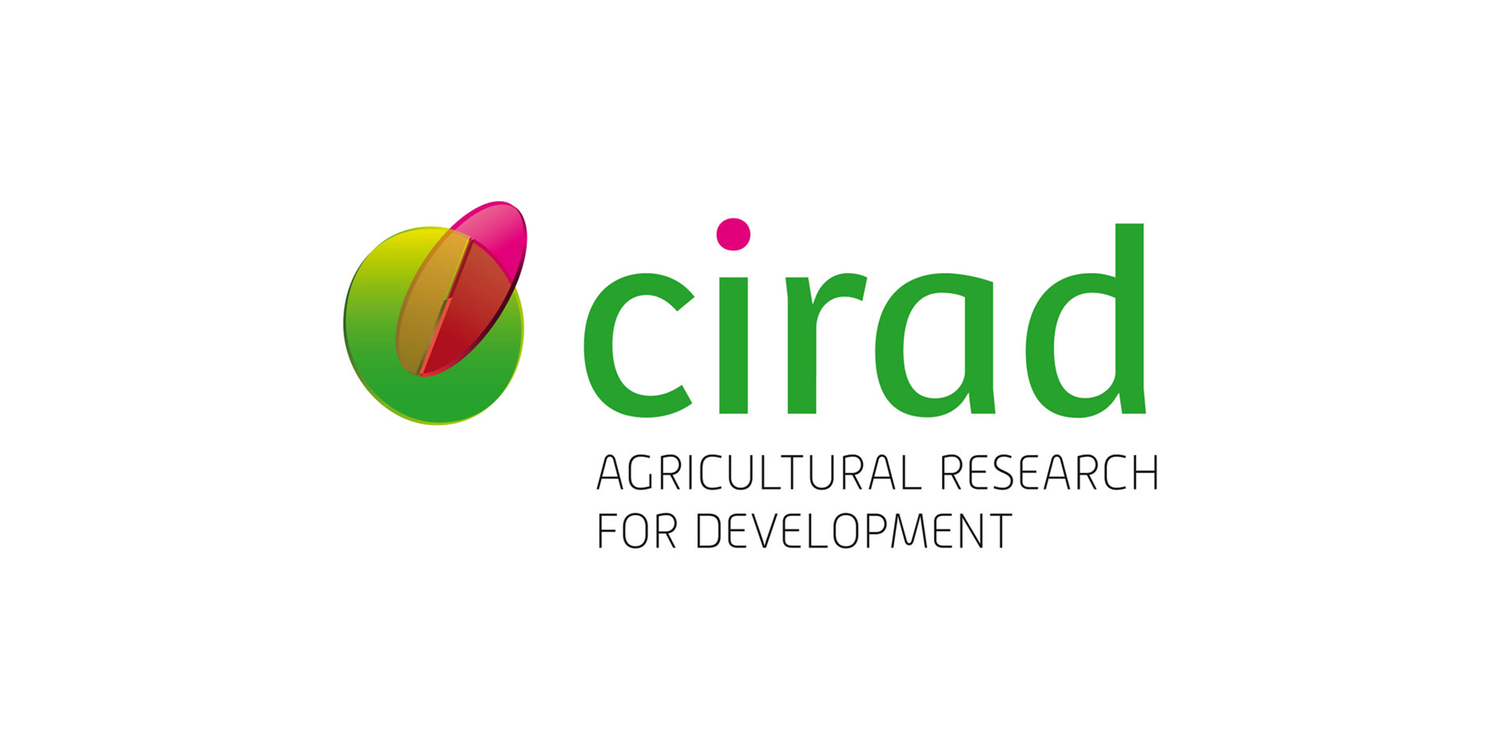 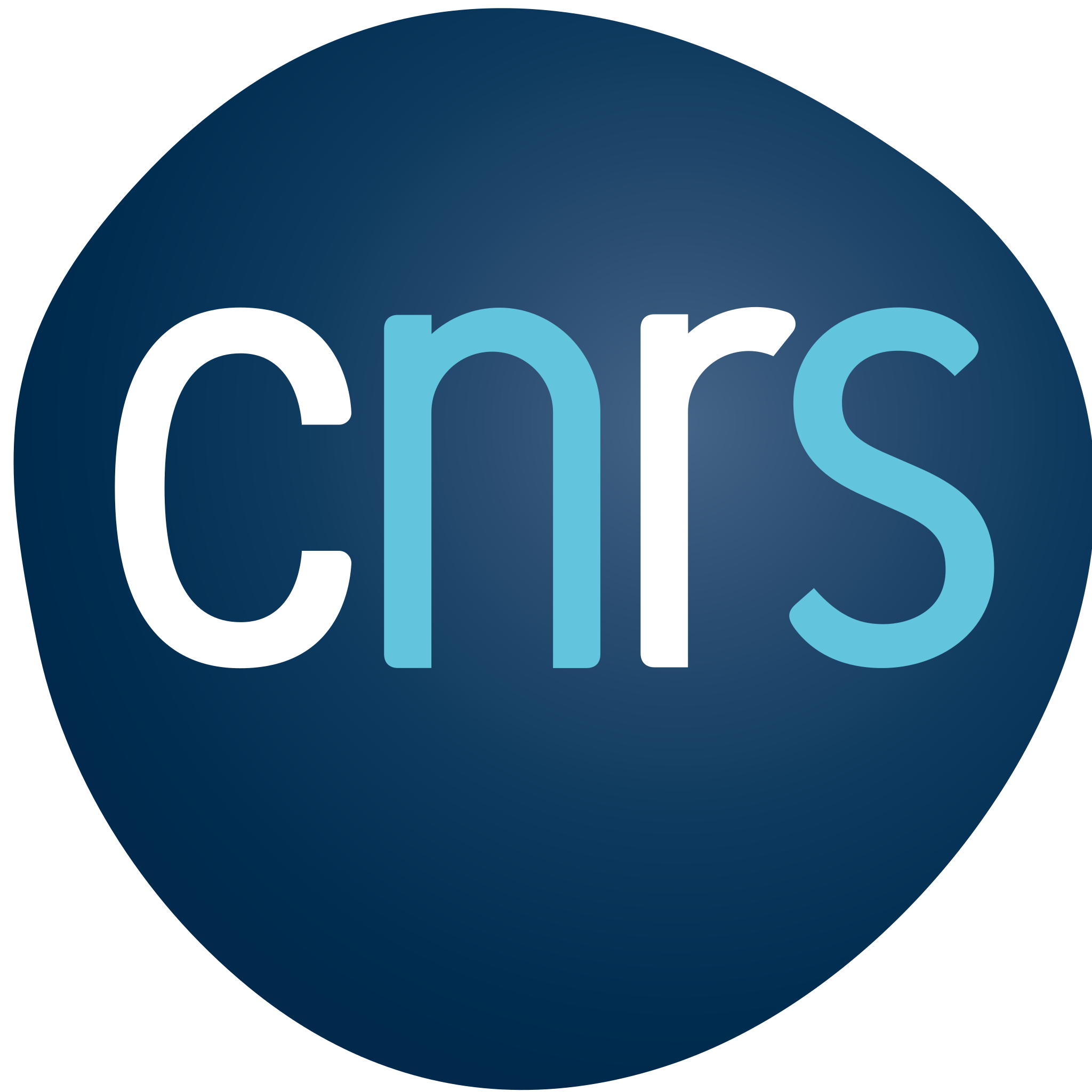 2005
2015
2010
2020
“Levels of wild ungulate populations have usually been adjusted to the damage levels, with limited regard to the actual cost of such damage. 
The model we propose in this study can be used to assess the cost of bark-stripping damage balancing long-term revenues against short-term costs of protection measures and long-term costs of bark-stripping damage.”
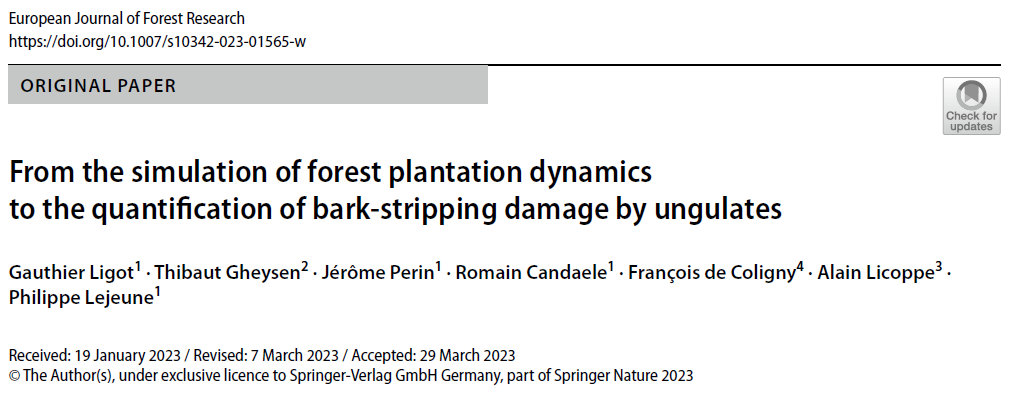 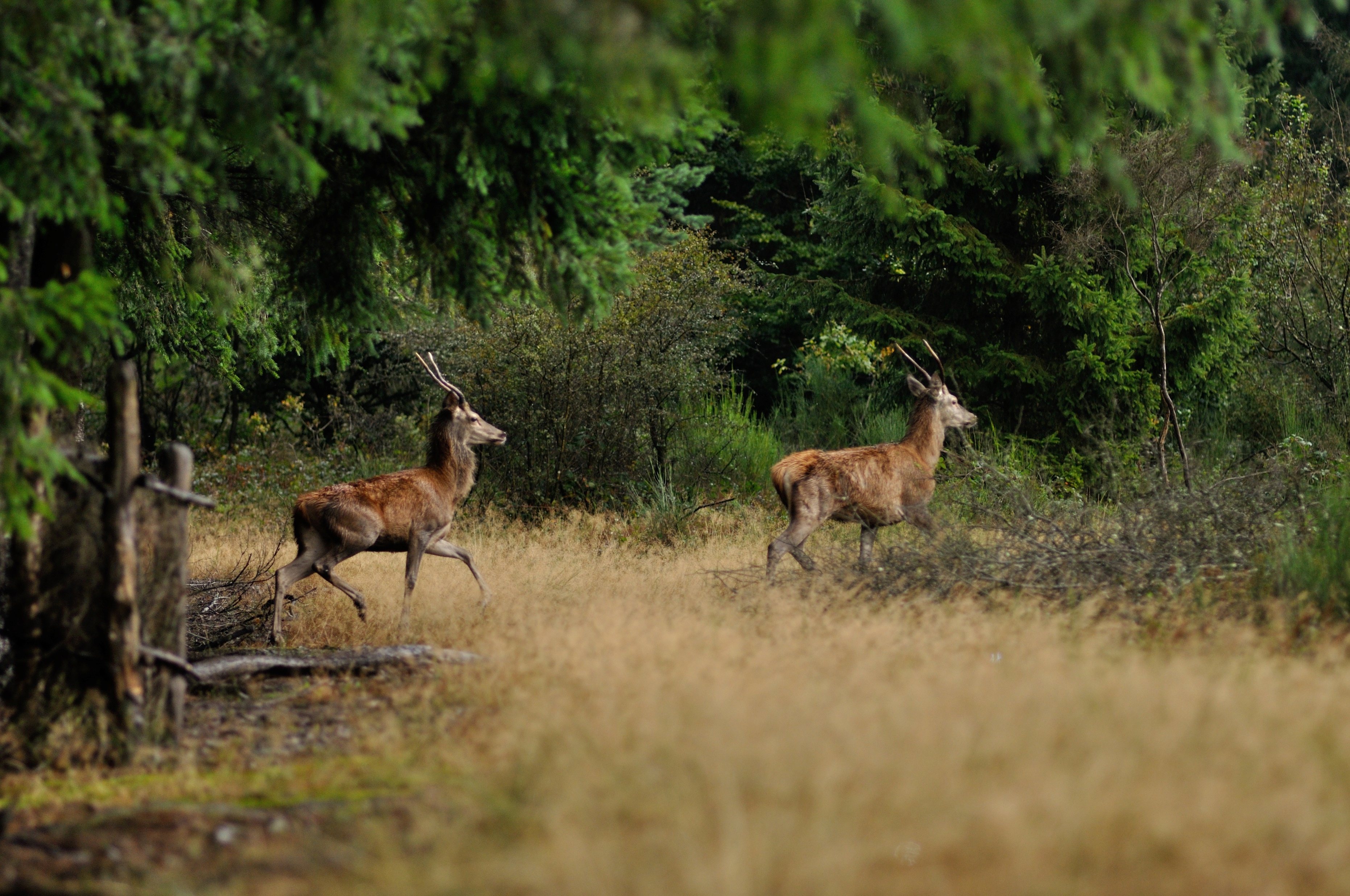 Merci pour votre attention
Decayed timber across all thinnings
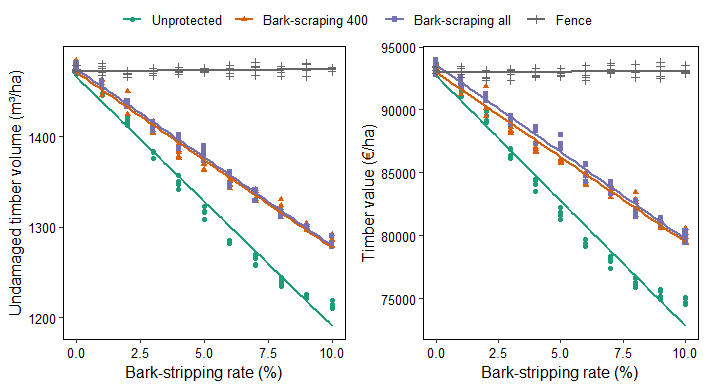 Site index = 27 m
[Speaker Notes: In the low productivity stands,
the proportion of damaged trees could then already be high
when individual protections were applied (bark-scraping all
and bark-scraping 400). The effect of these protections thus
became limited]
Decayed timber at clear-cut
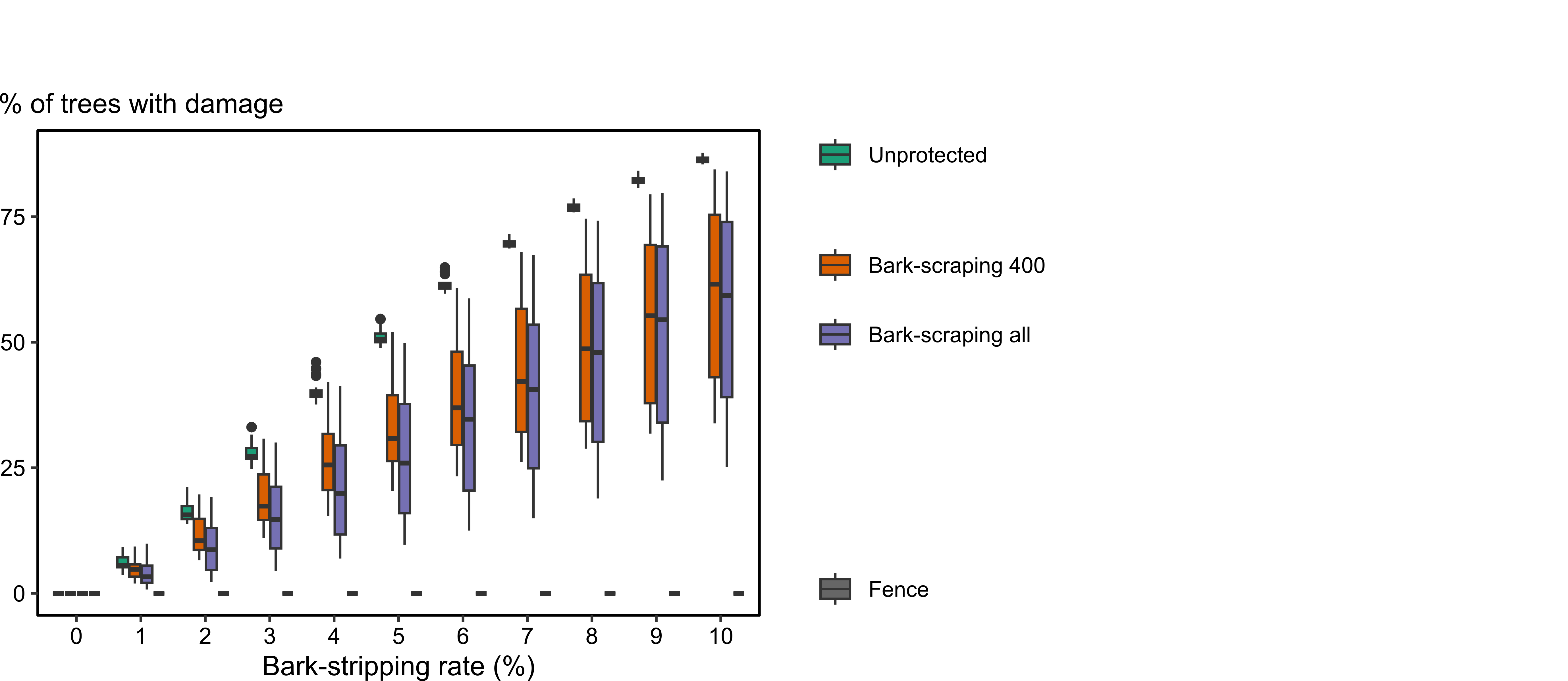 0 – 85% of damaged stems at clear-cut without protection
< 70% with protections
[Speaker Notes: Up to 80% of the trees are damaged at clear-cut
15-20% of timber volume
Decay column height ranging between 0.6 m and 5.6 m… The average is sligthly below 2 m which corresponds to field observations]
Decayed timber at clear-cut
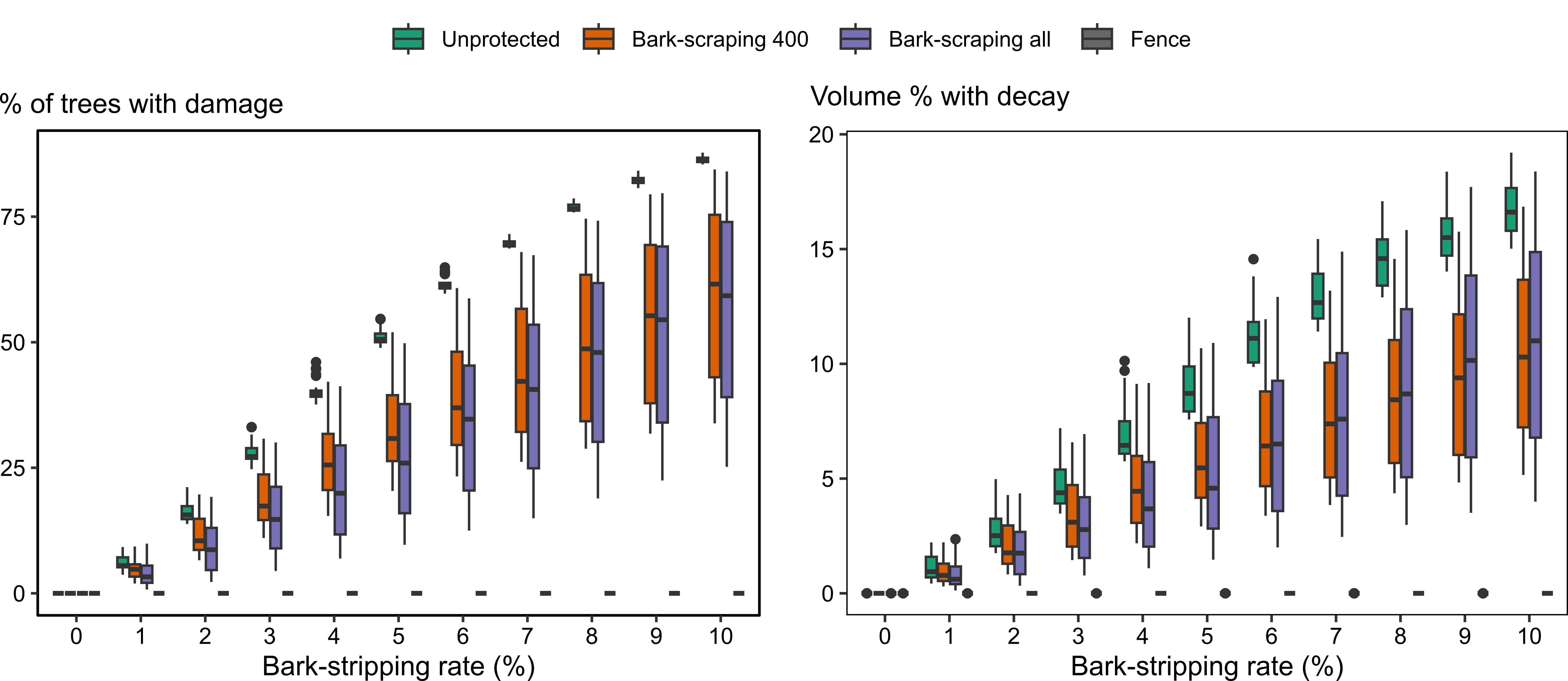 < 15-20 % of timber volume at clear-cut
[Speaker Notes: Up to 80% of the trees are damaged at clear-cut
15-20% of timber volume
Decay column height ranging between 0.6 m and 5.6 m… The average is sligthly below 2 m which corresponds to field observations]